Magnetic   Field   measurements   around   massive  young   stellar  objects  with  the  EVN
Gabriele Surcis
INAF - OACagliari
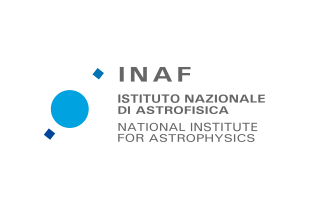 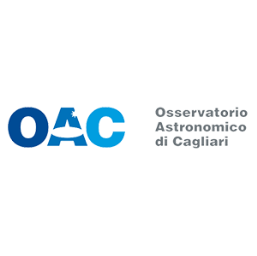 Collaborators: 
W.H.T. Vlemmings (Chalmers Uni, Sweden); H.J. van Langevelde (JIVE, the Netherlands); B. Lankhaar (Chalmers Uni, Sweden) B. Hutawarakorn Kramer (MPIfR/NARIT, Germany/Thailand); A. Bartkiewicz (Nicolaus Copernicus Uni, Poland); et al., J.M. Torrelles (CSIC, Spain); J.-S. Kim (NAOJ, Japan); S.-W. Kim (KASI, Republic of Korea);
14th EVN Symposium – Granada 8-11 October 2018			                          Gabriele Surcis -  8th October 2018
Outline
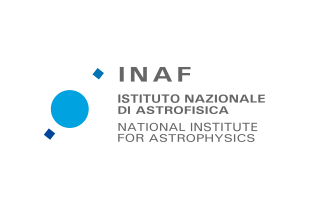 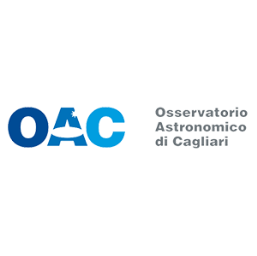 Introduction
magnetic field in massive star formation
6.7-GHz methanol masers & 22-GHz water masers
Methanol Maser: the Flux-limited sample
magnetic field total sample: updated statistical results
magnetic field total sample: field strength
Water Maser: W75N EVN monitoring project
A long story*
Results after second epoch
Conclusions & Follow-ups
*made short here
14th EVN Symposium – Granada 8-11 October 2018			                          Gabriele Surcis -  8th October 2018
Introduction: B in massive star formation
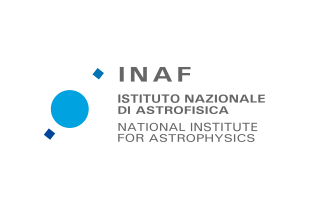 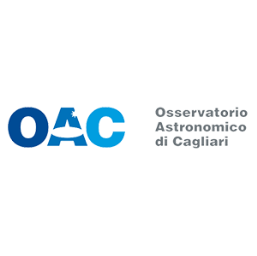 MHD simulations
Seifried et al. 2012, MNRAS, 422, 347
strong initial 
magnetic field intensities
(µ=5)
low initial 
magnetic field intensities
(µ=20-120)
slow & poorly collimated
outflows
fast & collimated 
outflows
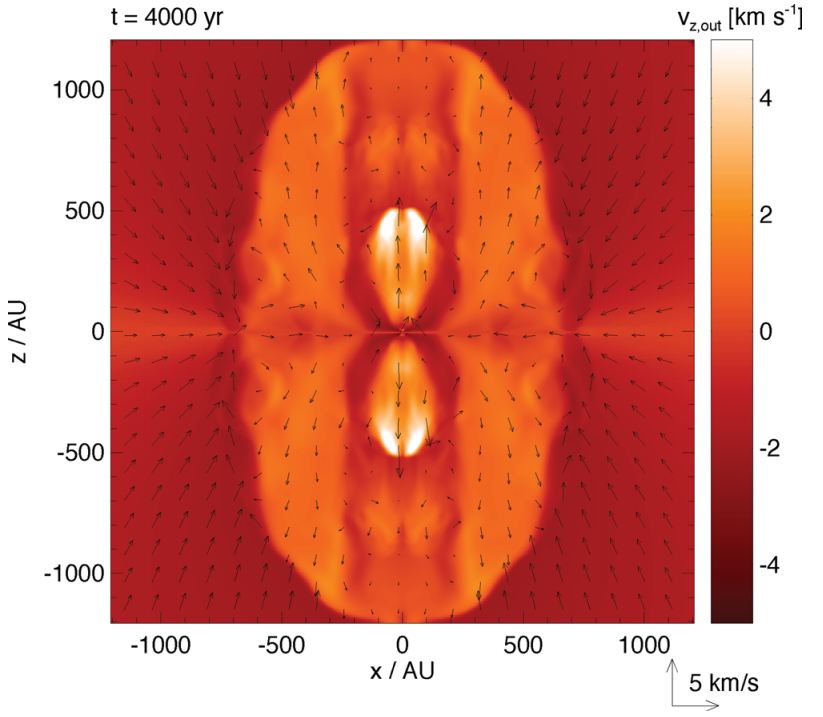 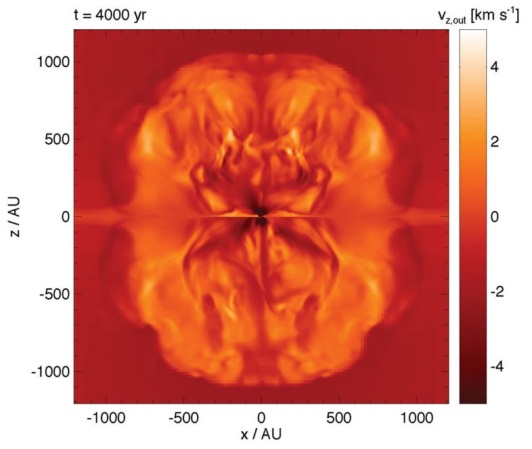 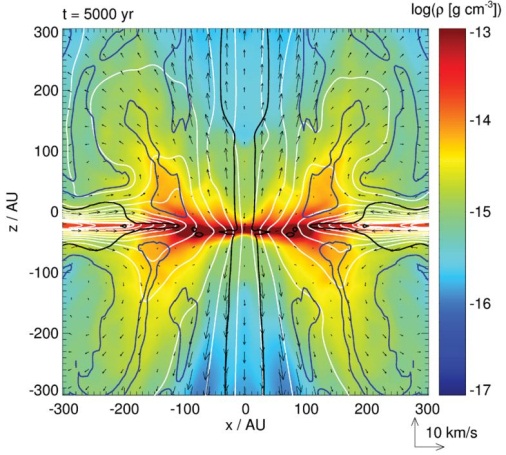 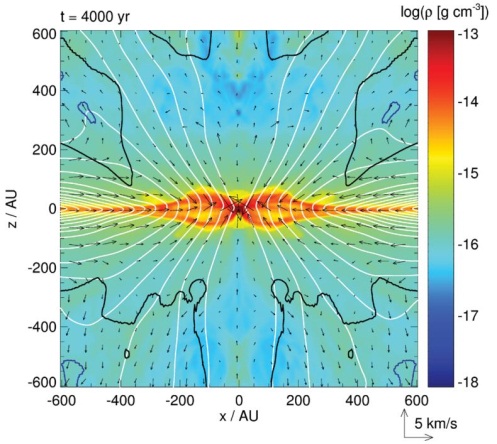 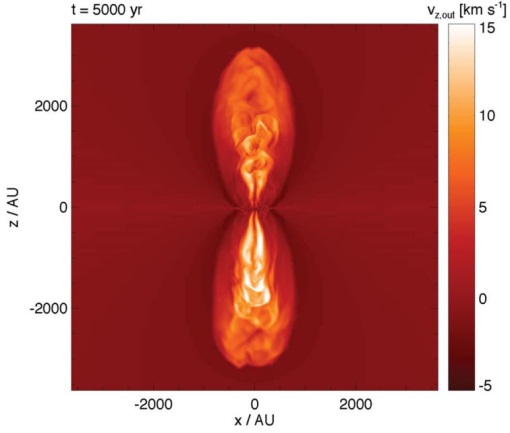 After the formation of a Keplerian disk (µ=10.4)
14th EVN Symposium – Granada 8-11 October 2018			                          Gabriele Surcis -  8th October 2018
Introduction: B in massive star formation
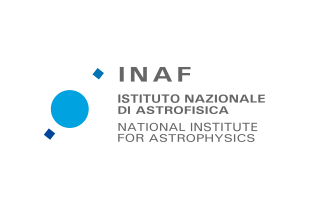 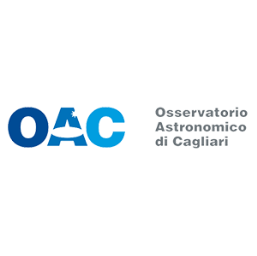 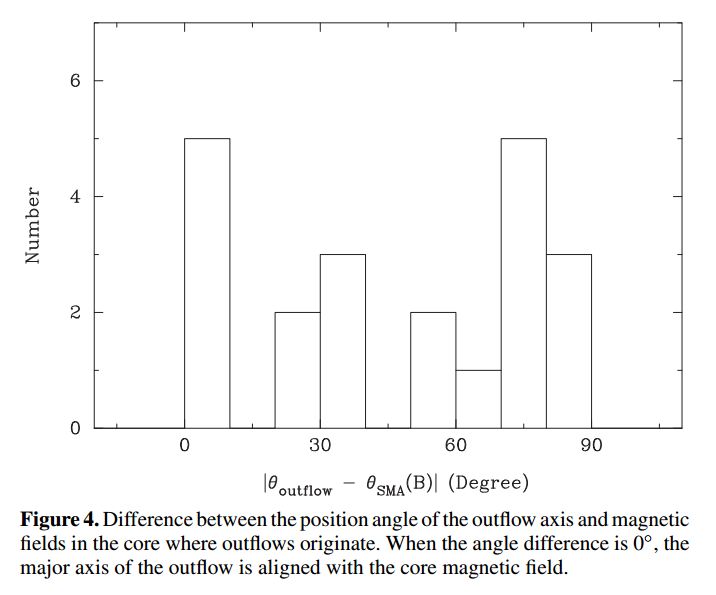 Zhang et al. 2014
based on 21 sources (SMA obs;  ̴2’’)
no correlation between outflows and B
Zhang, Q. et al. 2014, ApJ, 792, 116
14th EVN Symposium – Granada 8-11 October 2018			                          Gabriele Surcis -  8th October 2018
Introduction: masers
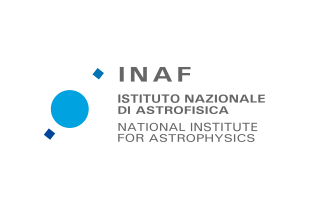 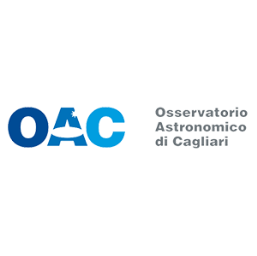 Polarized emission of dust infers only large scale B-field (>> 1000 AU)
BUT
We need high-density, small scale B-field tracer (10 - 1000 AU)
masers
14th EVN Symposium – Granada 8-11 October 2018			                          Gabriele Surcis -  8th October 2018
Introduction: masers
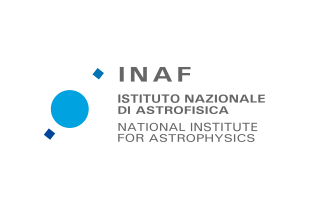 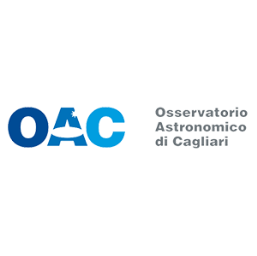 Masers are bright and have narrow spectral lines
PV
(%)
Pl
(%)
Frequency
(GHz)
Density
(cm-3)
OH
non-paramagnetic molecules
ΔVz < linewidth
small foreground Faraday rotation (<10o)
<20
108 < nH2 < 1010
22
<1
CH3OH
6.7
107 < nH2 < 109
<12
H2O
<1
protostar
nH2  < 108
1.6/1.7
<100
large foreground Faraday rotation
<100
14th EVN Symposium – Granada 8-11 October 2018			                          Gabriele Surcis -  8th October 2018
Methanol masers: observations
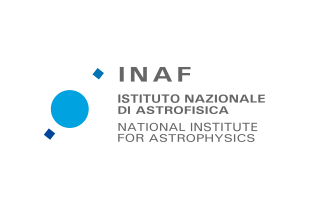 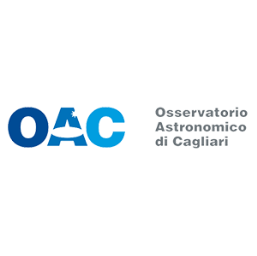 European VLBI Network (EVN)
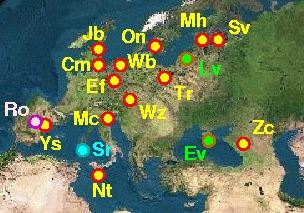 Flux limited sample (total = 133 hours)
Pestalozzi et al (2005): catalogue of 6.7-GHz methanol masers 

Declination > -9o; Fluxsingle-dish > 50 Jy 
(total number of sources = 31)
11 massive star-forming regions observed from 2008 and 2011
+
19 massive star-forming regions  observed from 2012 and 2015
25 sources analysed so far
(Surcis et al., 2009, 2011, 2012, 2013, 2014, 2015, 2018 in prep.)
14th EVN Symposium – Granada 8-11 October 2018			                          Gabriele Surcis -  8th October 2018
Methanol masers: results
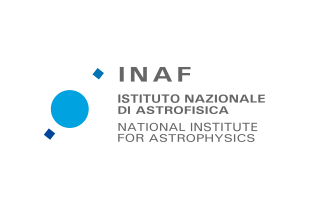 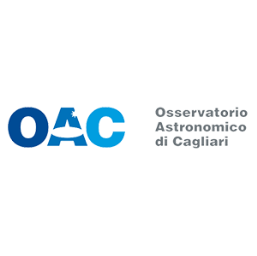 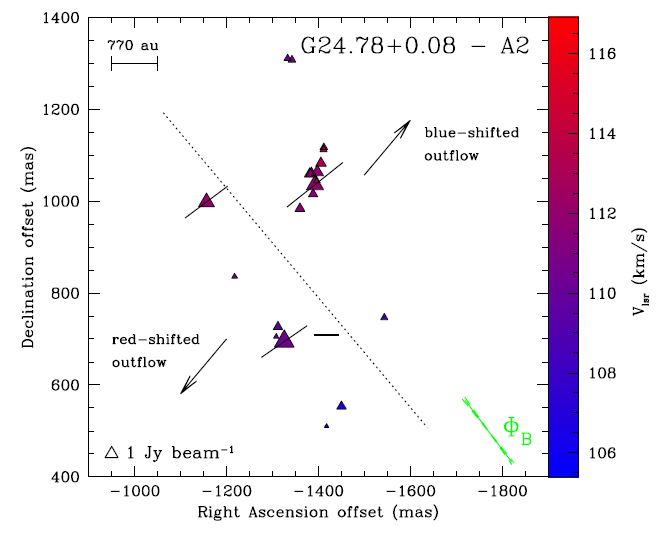 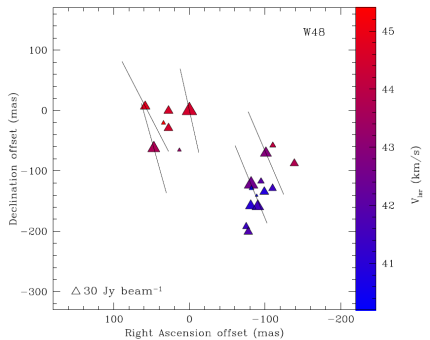 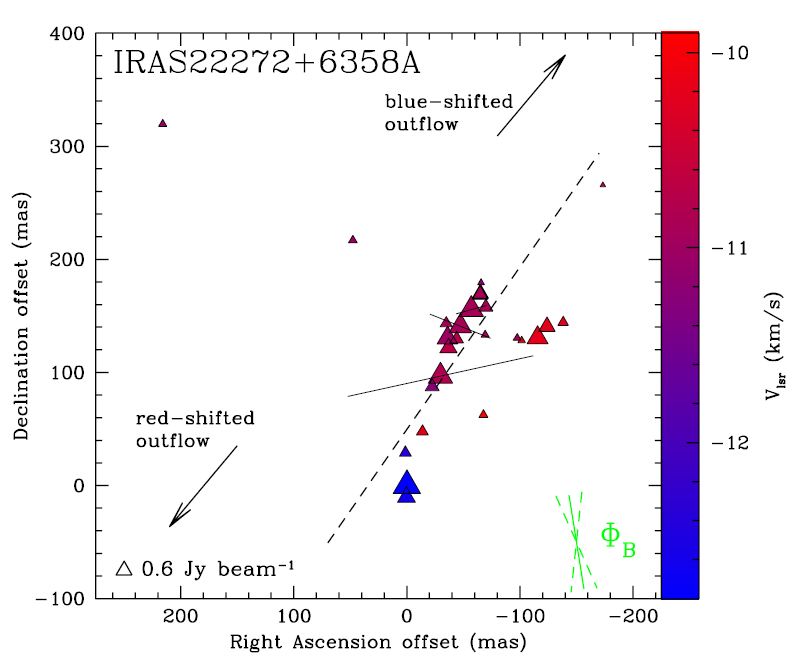 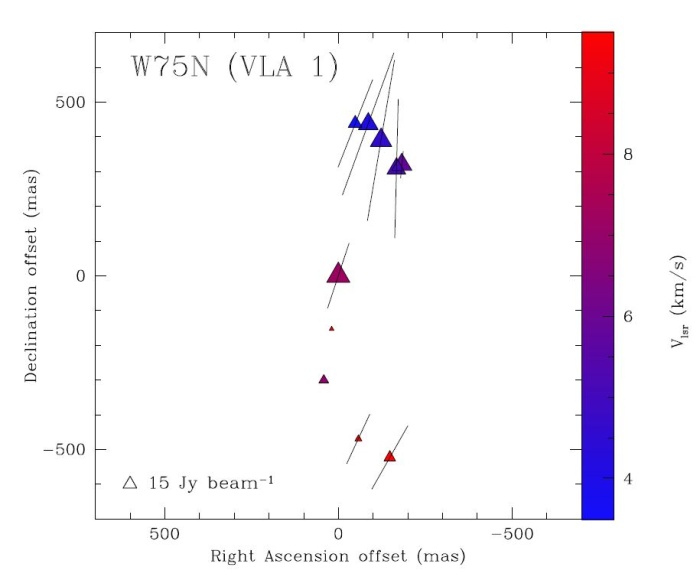 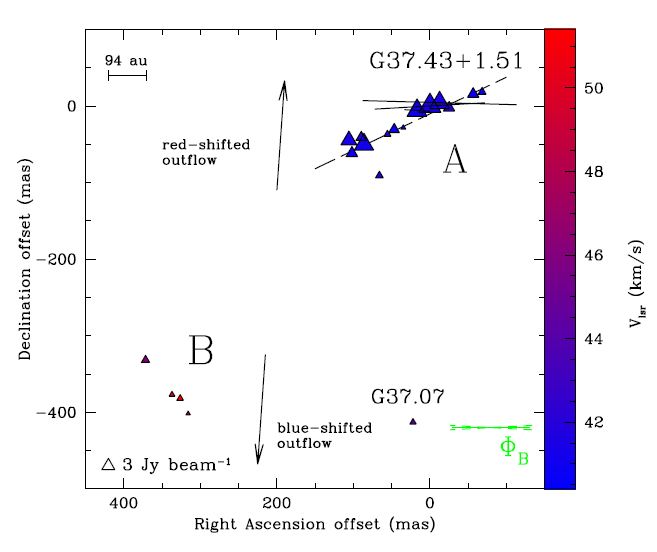 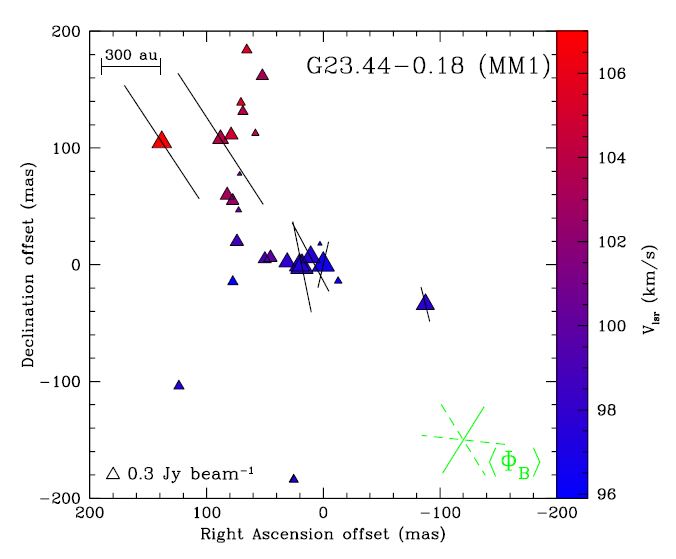 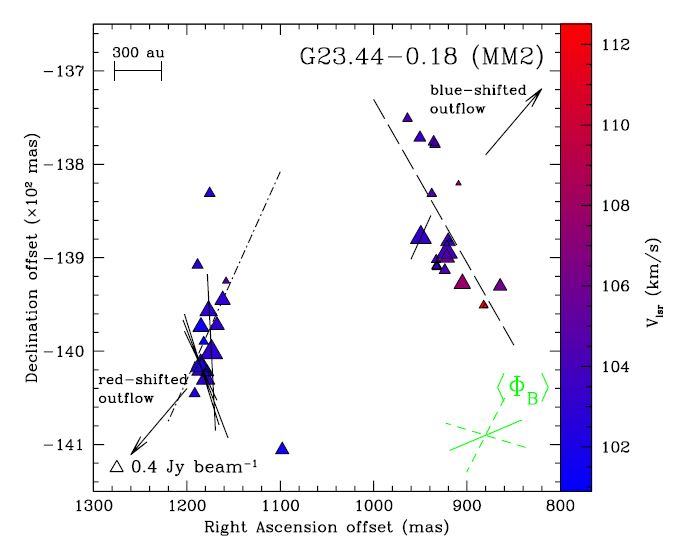 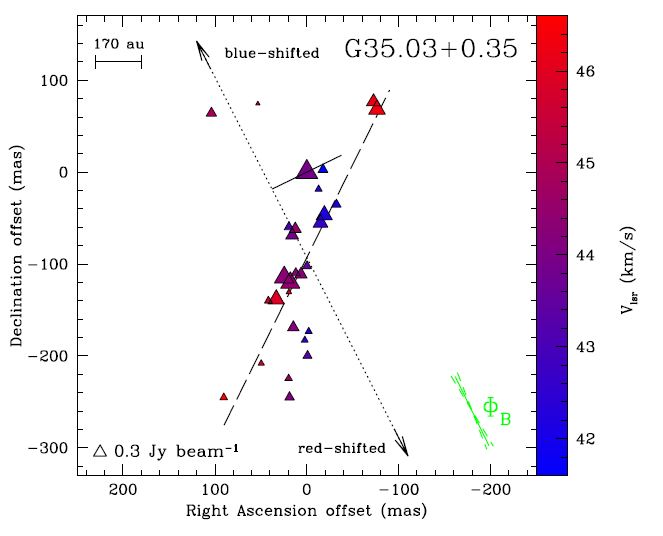 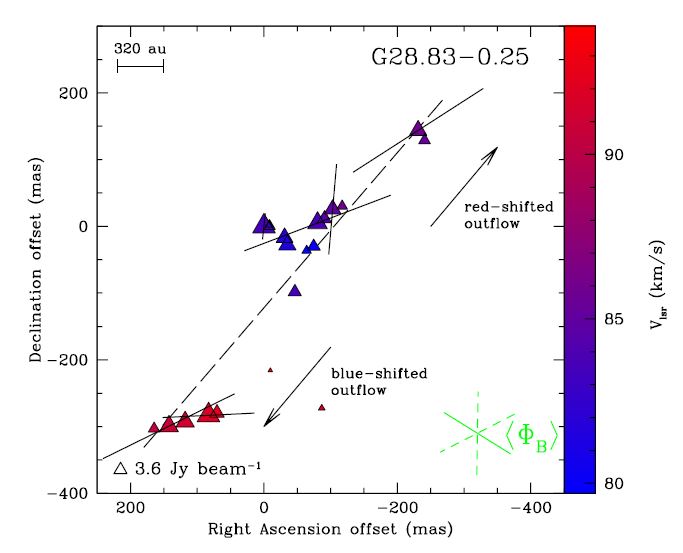 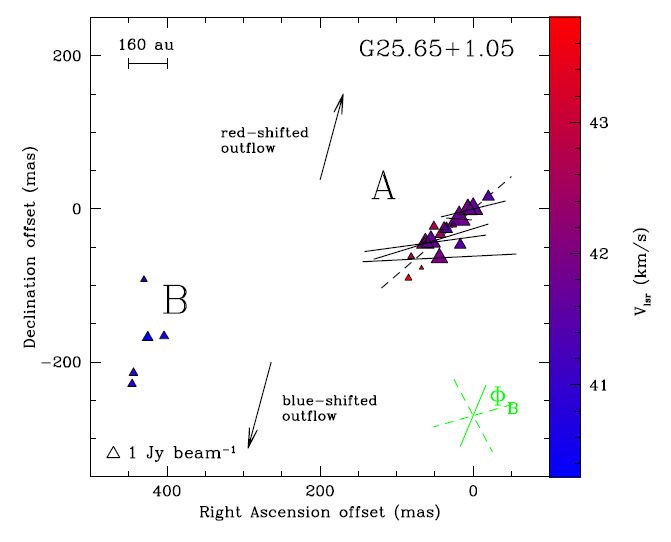 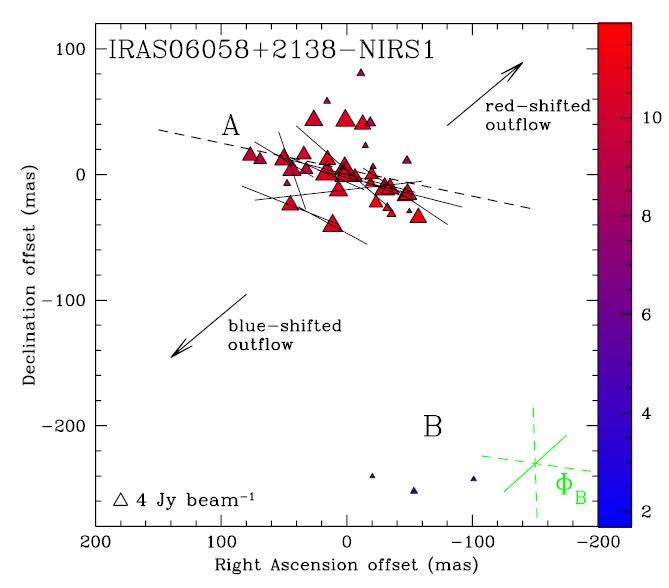 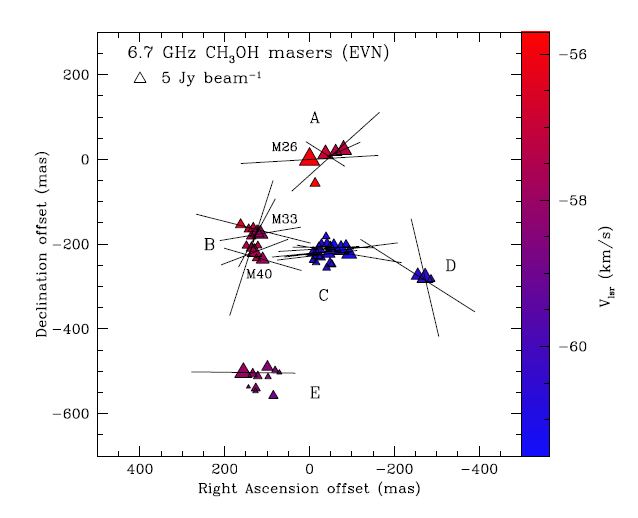 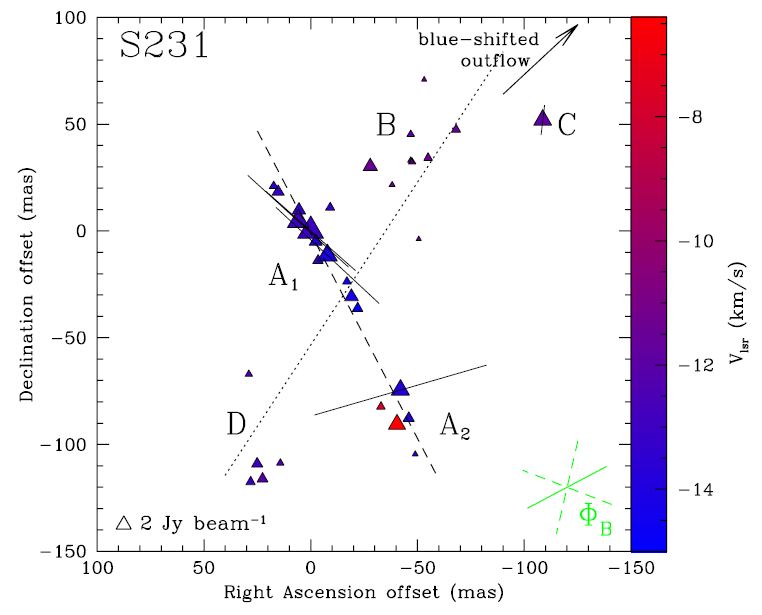 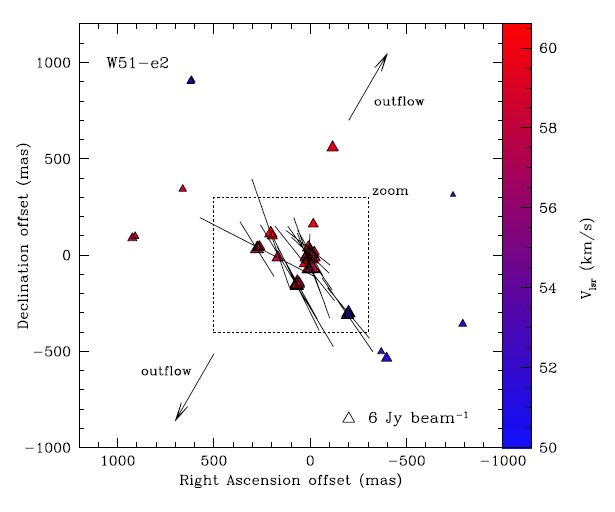 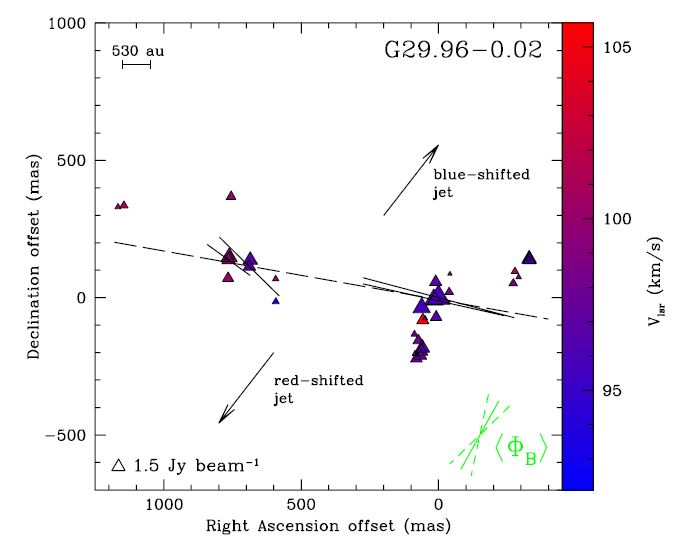 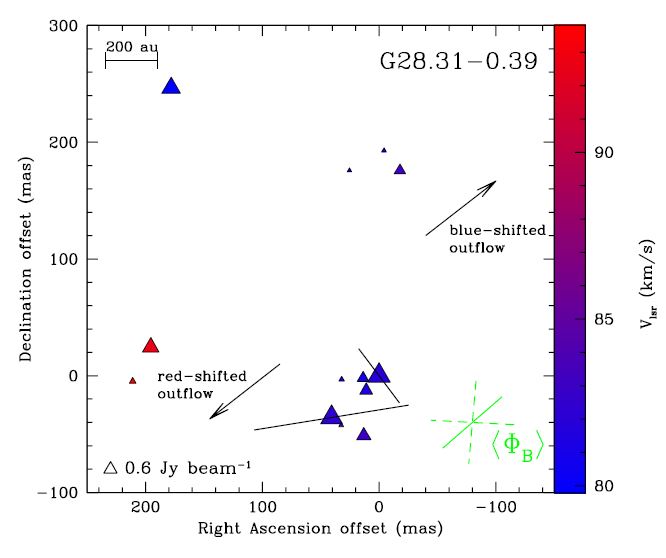 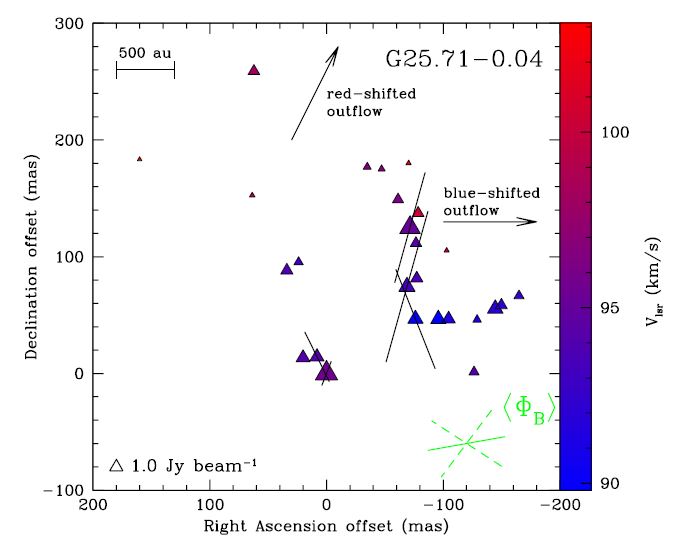 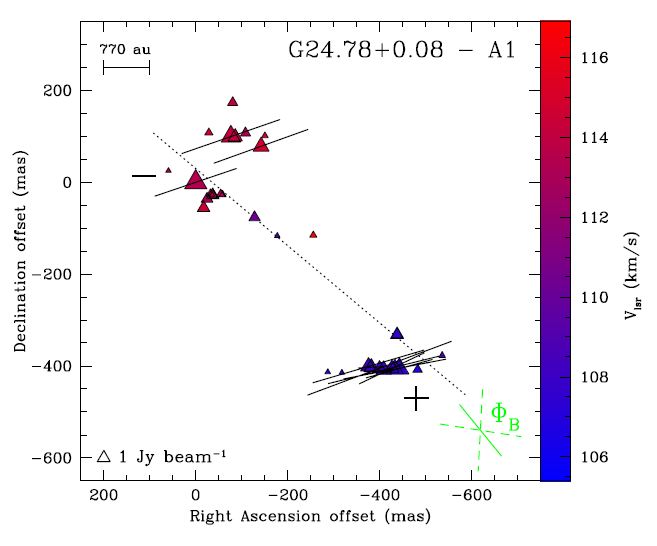 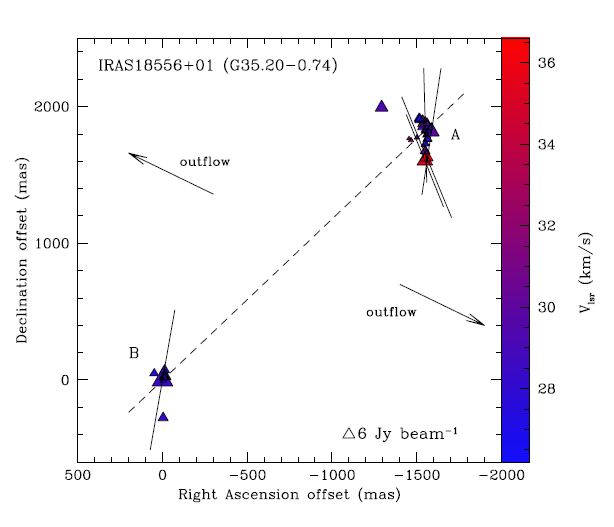 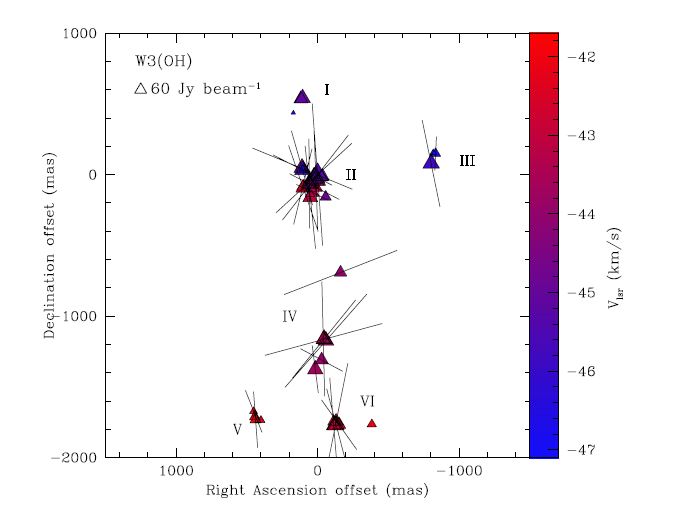 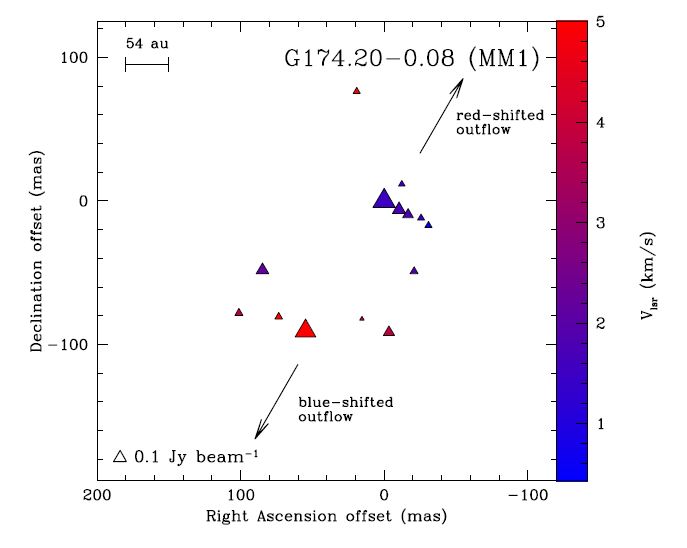 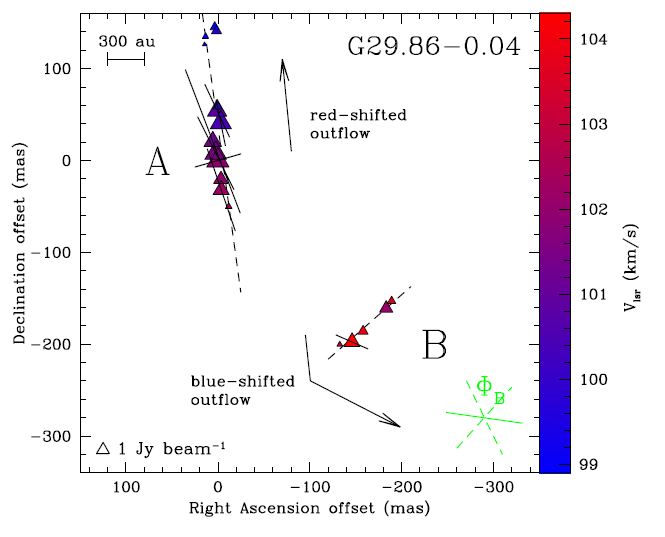 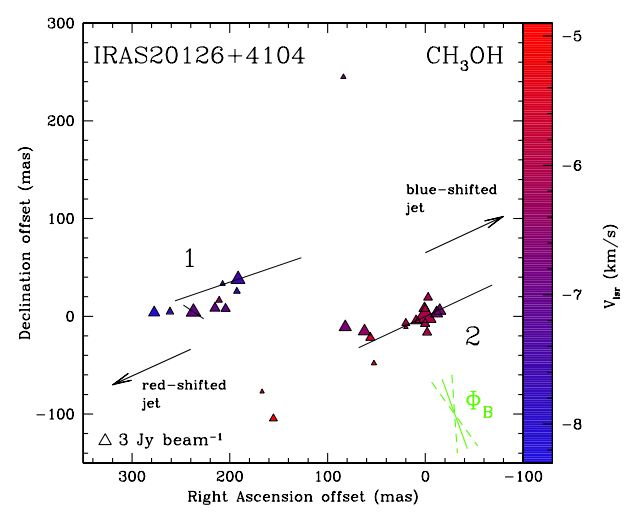 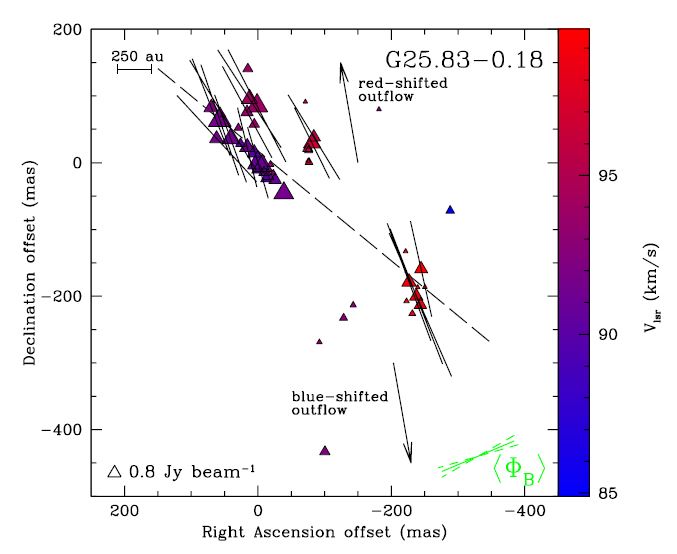 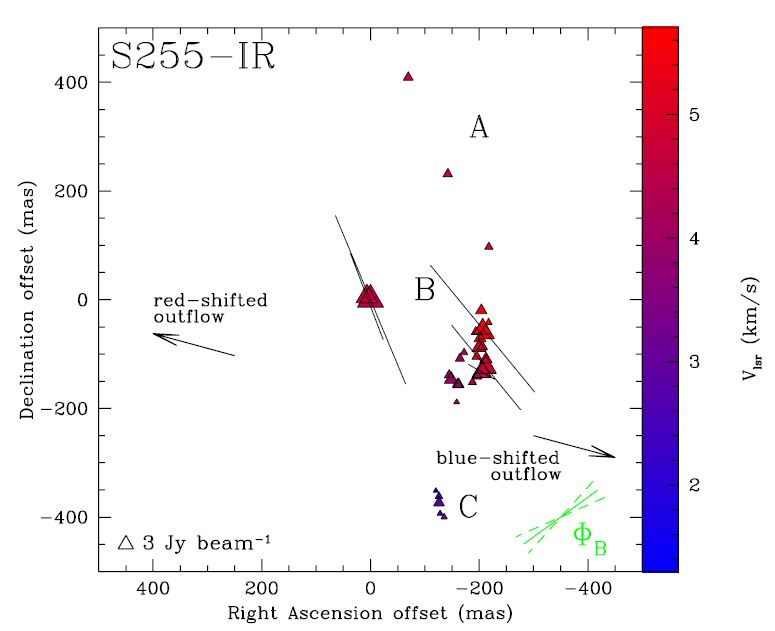 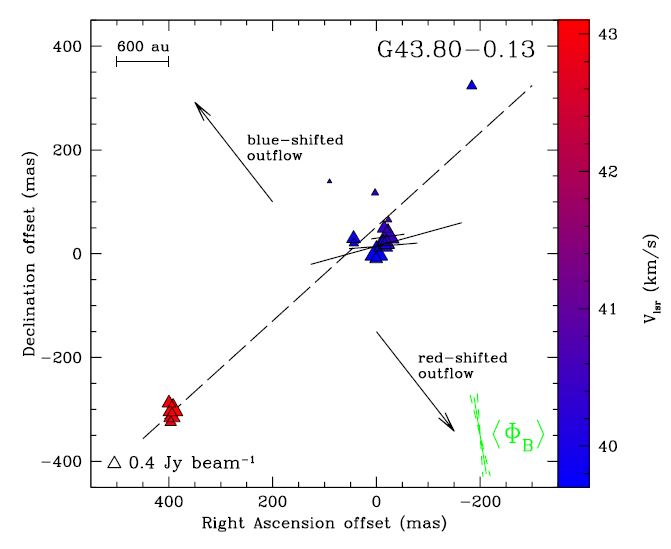 14th EVN Symposium – Granada 8-11 October 2018			                          Gabriele Surcis -  8th October 2018
Methanol masers: updated statistics
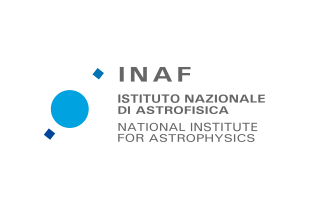 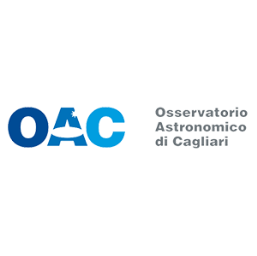 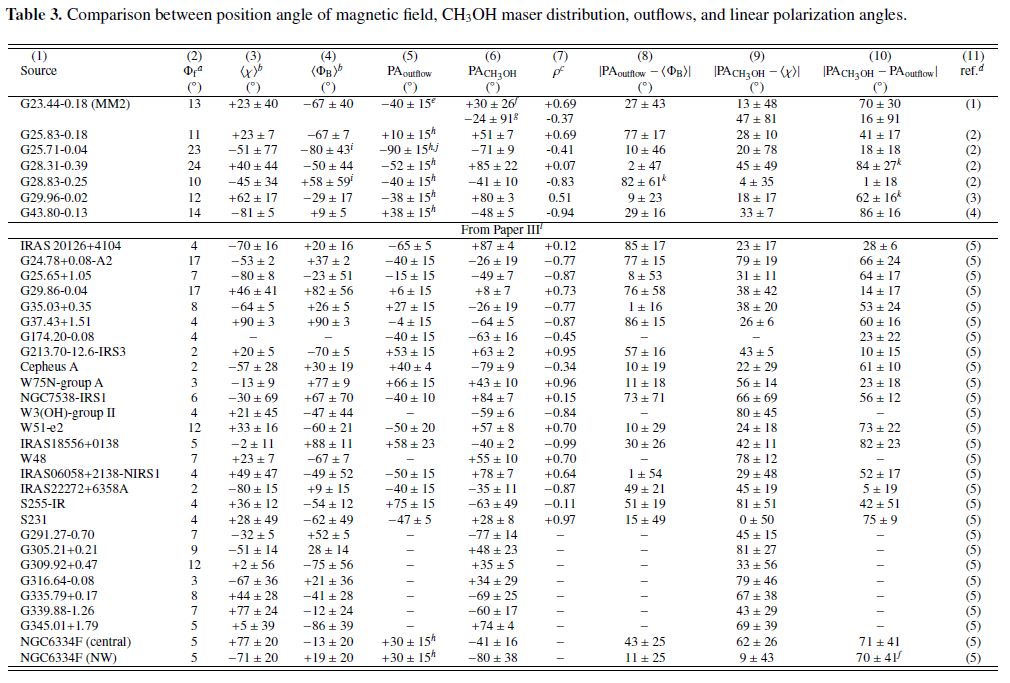 Paper III : Surcis et al. 2015, A&A, 578A,102
Surcis et al. 2018, in prep.
14th EVN Symposium – Granada 8-11 October 2018			                          Gabriele Surcis -  8th October 2018
Methanol masers: updated statistics
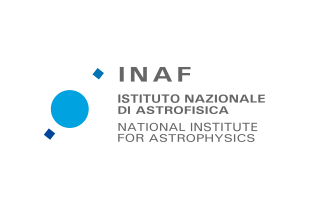 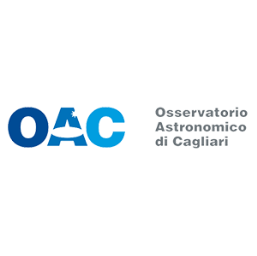 Preliminary result: 
Magnetic field oriented along the large scale molecular outflows
Probability that the angles are drawn from random distribution
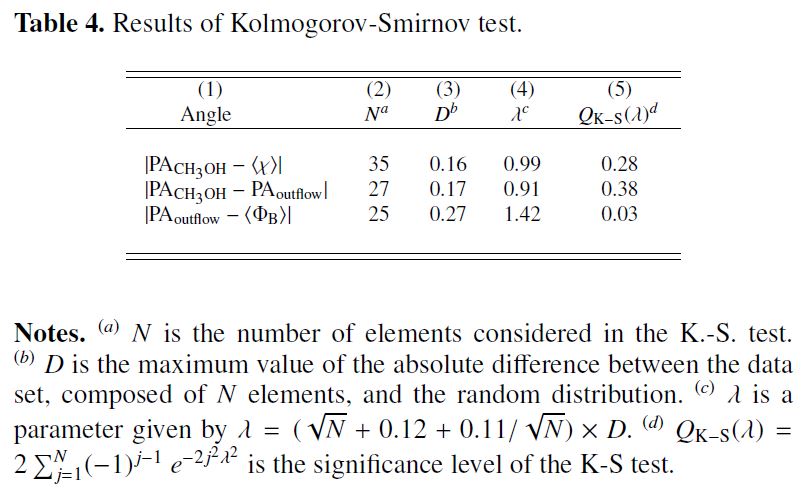 3%
Surcis et al. 2018, in prep.
14th EVN Symposium – Granada 8-11 October 2018			                          Gabriele Surcis -  8th October 2018
Methanol masers: B field strength
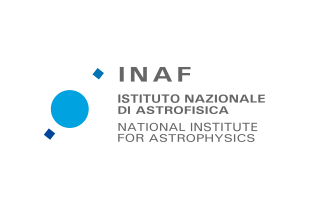 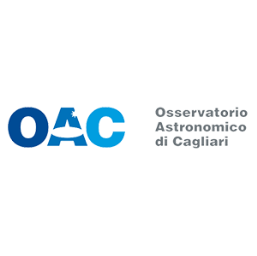 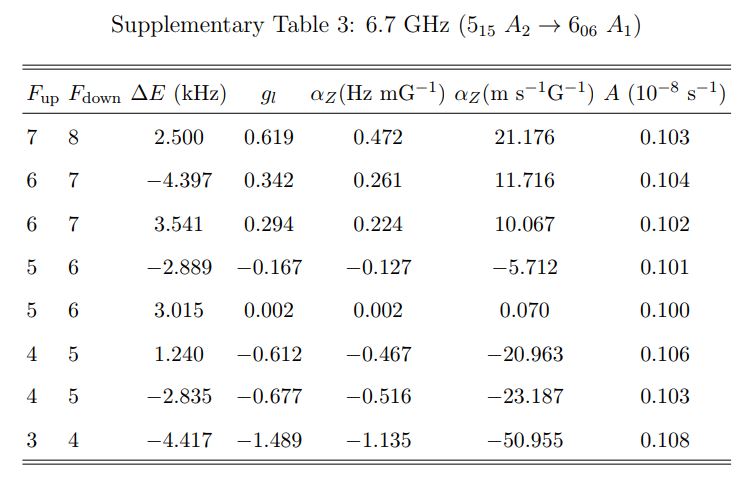 Lankhaar et al. 2018, Nature Astronomy, 2, 145
14th EVN Symposium – Granada 8-11 October 2018			                          Gabriele Surcis -  8th October 2018
Methanol masers: B field strength
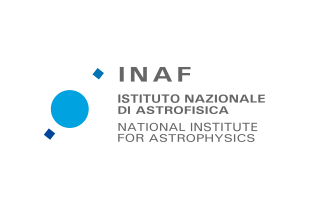 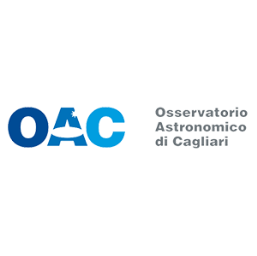 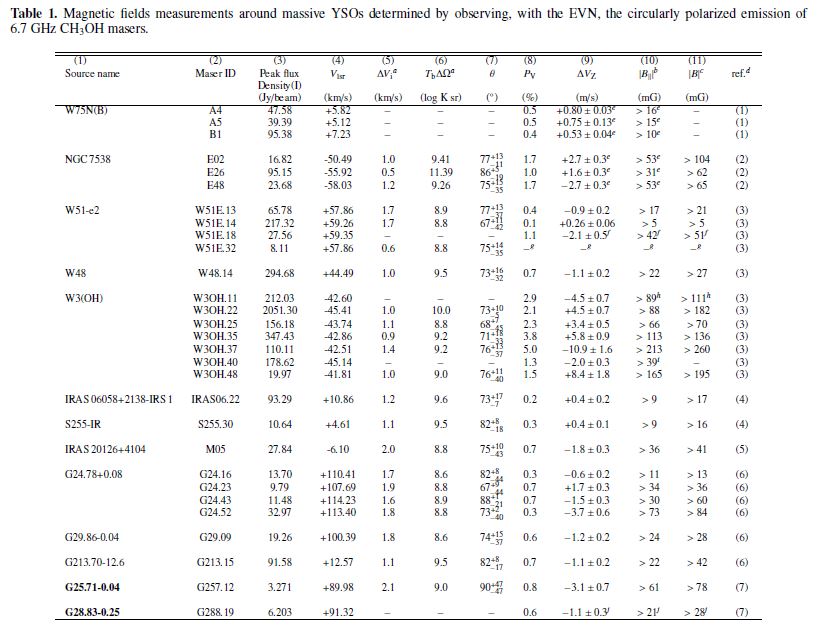 14th EVN Symposium – Granada 8-11 October 2018			                          Gabriele Surcis -  8th October 2018
Water masers: W75N a long story
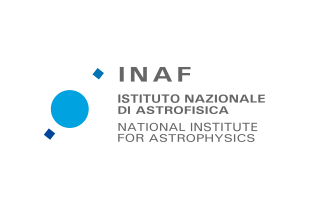 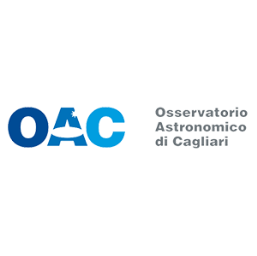 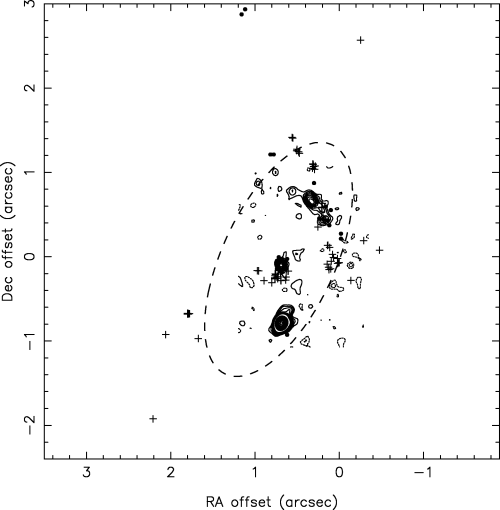 H2O
D = (1.3 ± 0.07) kpc		


	
Separation between 
VLA1 and VLA2   ̴ 900 AU
+ OH
Rygl, K.L.J. et al. 2012, A&A, 539, 79
CO outflow
VLA 1
VLA 2
CO outflow
VLA 3
Torrelles et al., 1997, ApJ, 489, 744; Hutawarakorn et al, 2002, MNRAS, 330, 349; Shepherd et al., 2003, ApJ, 584, 882
14th EVN Symposium – Granada 8-11 October 2018			                          Gabriele Surcis -  8th October 2018
Water masers: W75N a long story
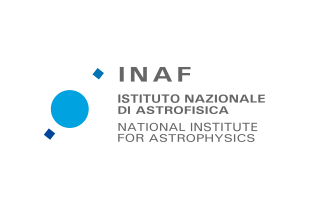 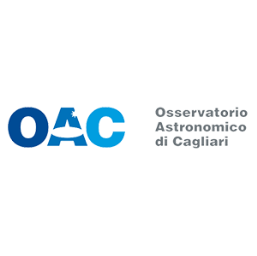 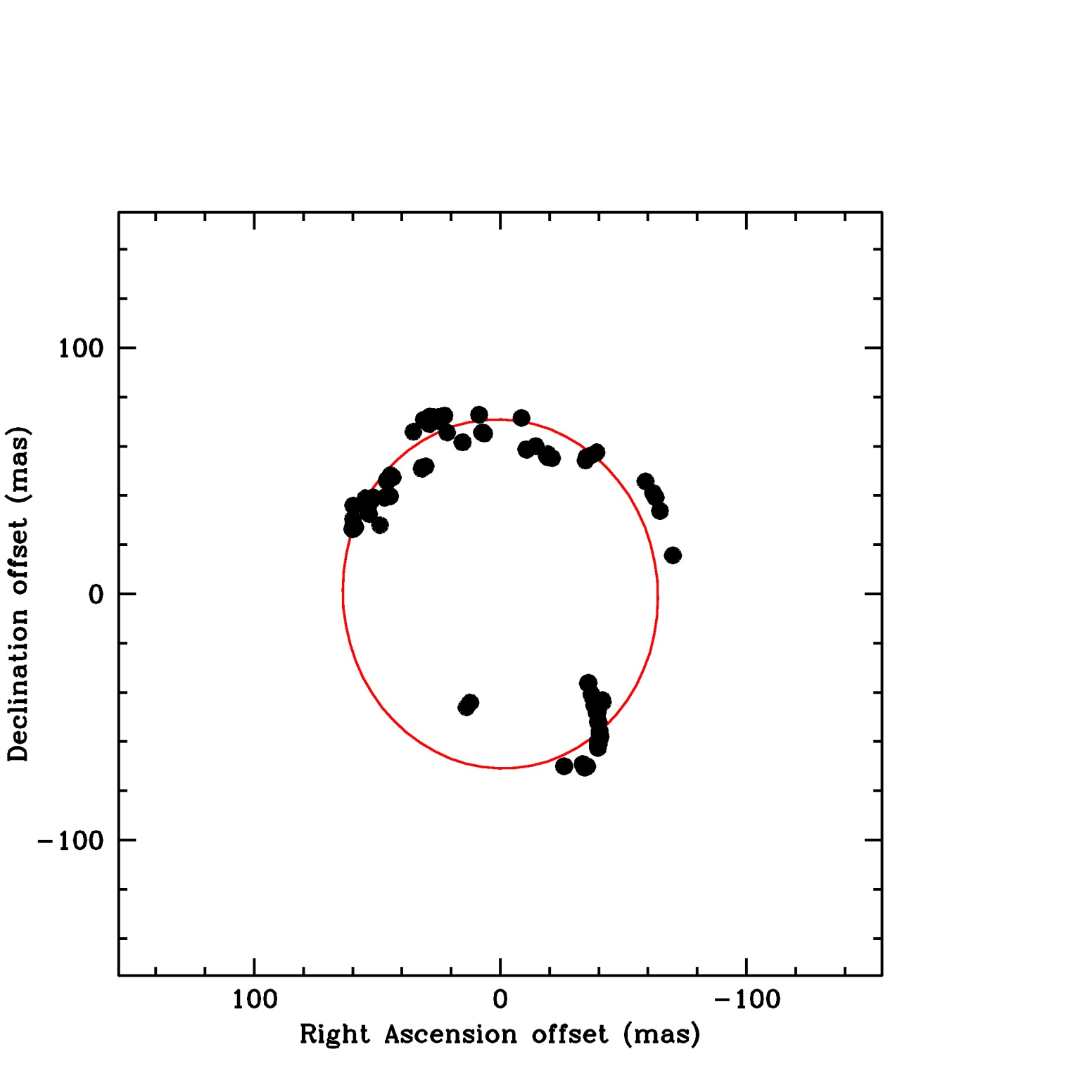 a = semi-major axis
b = semi-minor axis

a = (71± 1) mas ≈ (92 ± 1) au
b = (64 ± 1) mas ≈ (83 ± 1) au
PA = 5° ± 3°
H2O masers
1999.25 VLBA
Torrelles, J.M. et al. 2003, ApJ, 598, L115
14th EVN Symposium – Granada 8-11 October 2018			                          Gabriele Surcis -  8th October 2018
Water masers: W75N a long story
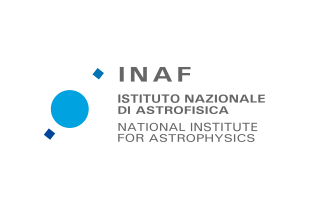 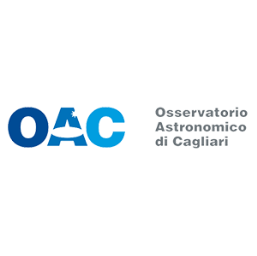 a = semi-major axis
b = semi-minor axis

a = (71± 1) mas ≈ (92 ± 1) au
b = (64 ± 1) mas ≈ (83 ± 1) au
PA = 5° ± 3°

a = (97± 3) mas ≈ (126 ± 4) au
b = (93 ± 2) mas ≈ (121 ± 3) au
PA = 15° ± 45°
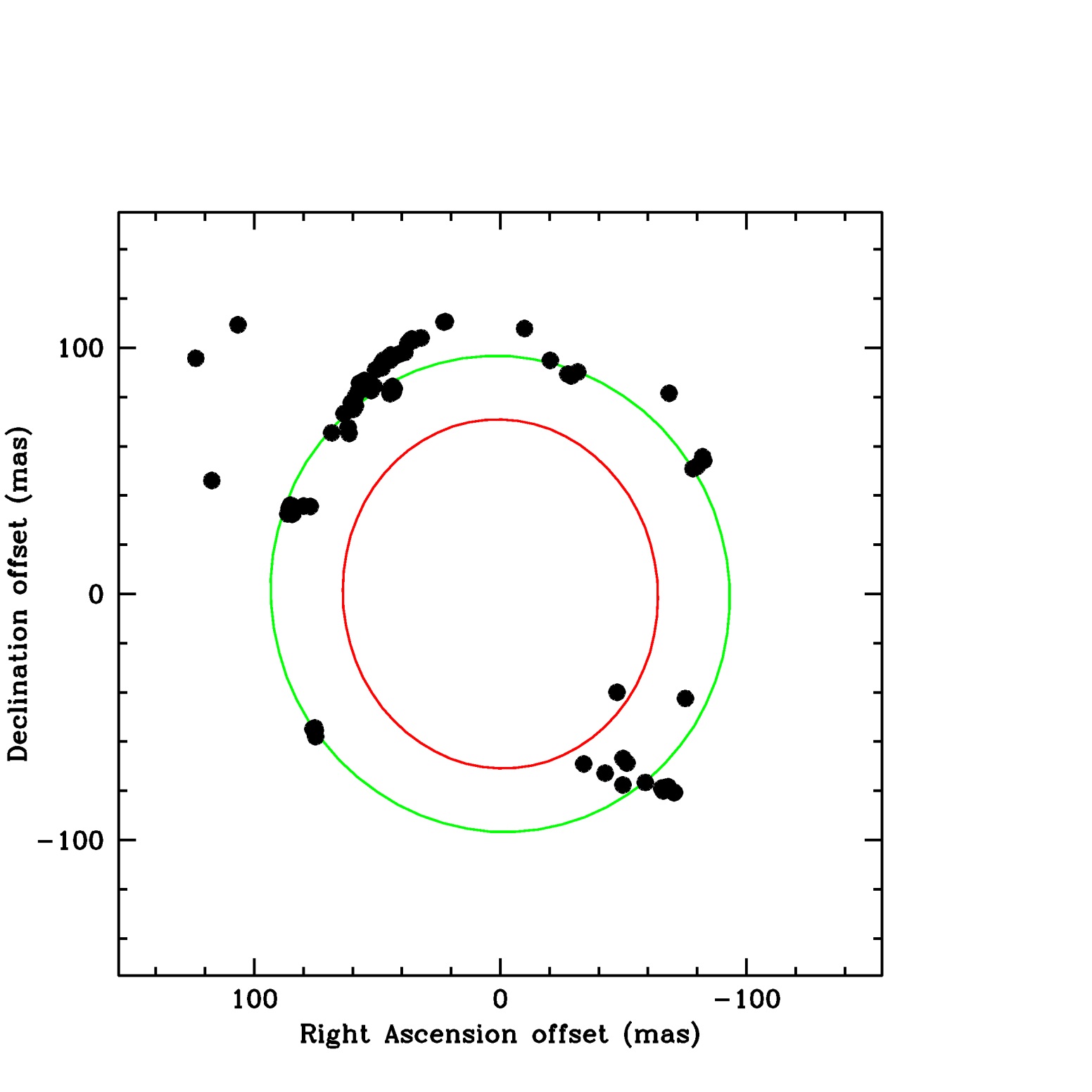 H2O masers
2005.89 VLBA
Surcis, G. et al. 2011, A&A, 527, 48
14th EVN Symposium – Granada 8-11 October 2018			                          Gabriele Surcis -  8th October 2018
Water masers: W75N a long story
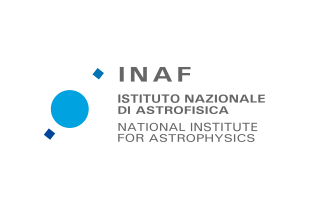 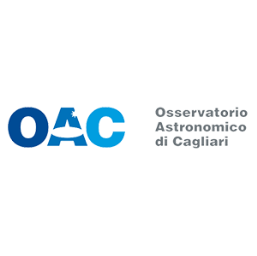 a = semi-major axis
b = semi-minor axis

a = (71± 1) mas ≈ (92 ± 1) au
b = (64 ± 1) mas ≈ (83 ± 1) au
PA = 5° ± 3°

a = (97± 3) mas ≈ (126 ± 4) au
b = (93 ± 2) mas ≈ (121 ± 3) au
PA = 15° ± 45°

a = (111± 1) mas ≈ (144 ± 1) au
b = (68± 1)   mas ≈ (88 ± 1) au
PA = 45° ± 1°
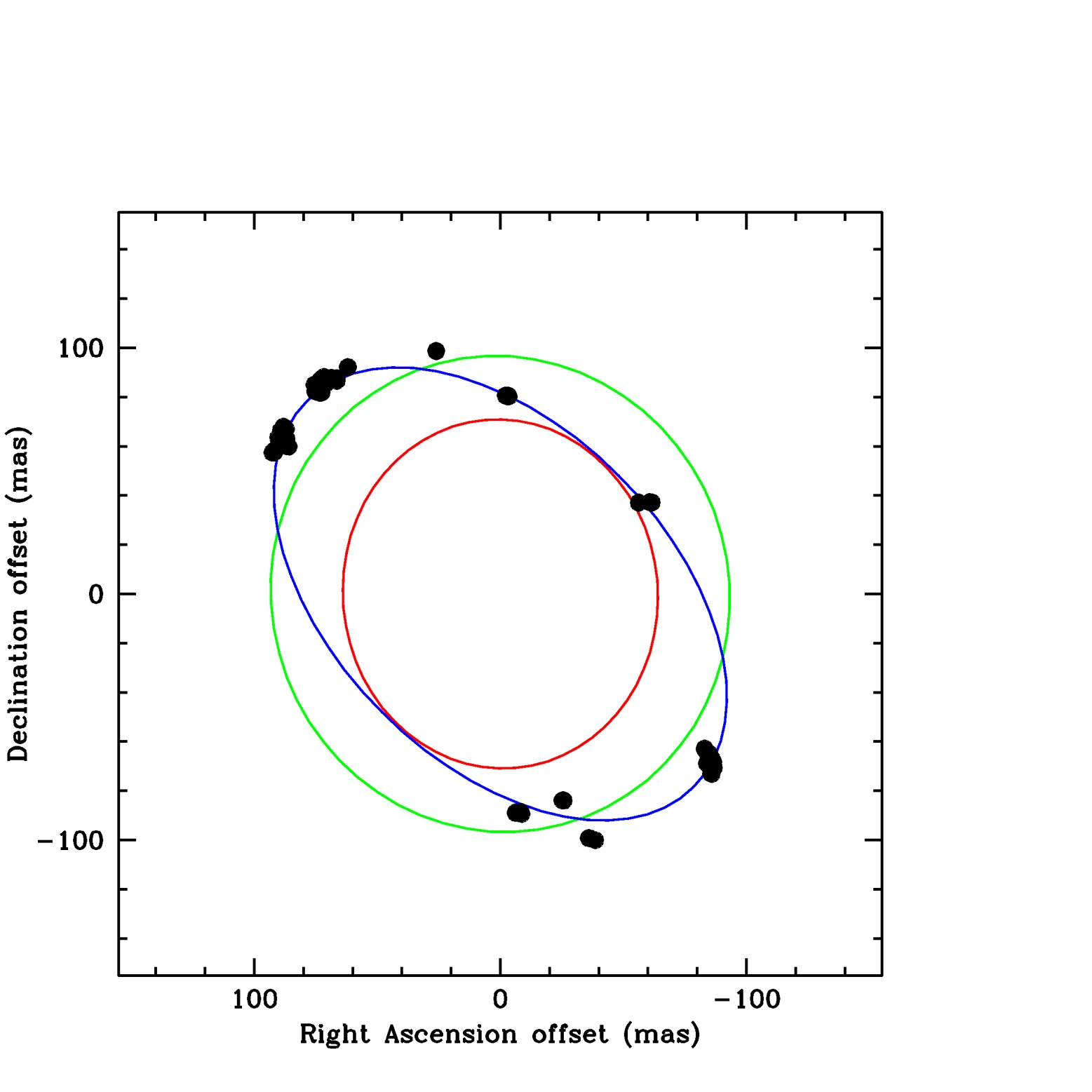 H2O masers
2007.41 VERA
V = (24 ± 3) km/s
V = (57 ± 3) km/s
Kim, J.-S. et al. 2013, ApJ, 767, 86
14th EVN Symposium – Granada 8-11 October 2018			                          Gabriele Surcis -  8th October 2018
Water masers: W75N a long story
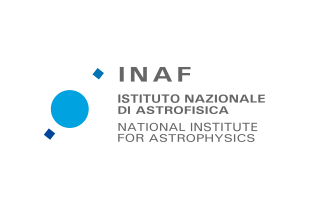 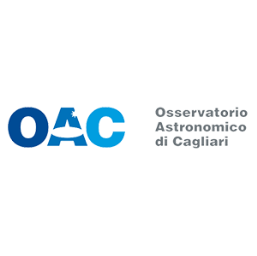 a = semi-major axis
b = semi-minor axis

a = (71± 1) mas ≈ (92 ± 1) au
b = (64 ± 1) mas ≈ (83 ± 1) au
PA = 5° ± 3°

a = (97± 3) mas ≈ (126 ± 4) au
b = (93 ± 2) mas ≈ (121 ± 3) au
PA = 15° ± 45°

a = (111± 1) mas ≈ (144 ± 1) au
b = (68± 1)   mas ≈ (88 ± 1) au
PA = 45° ± 1°

a = (136± 4) mas ≈ (177 ± 5) au
b = (73± 2)   mas ≈ (95 ± 3) au
PA = 45° ± 2°
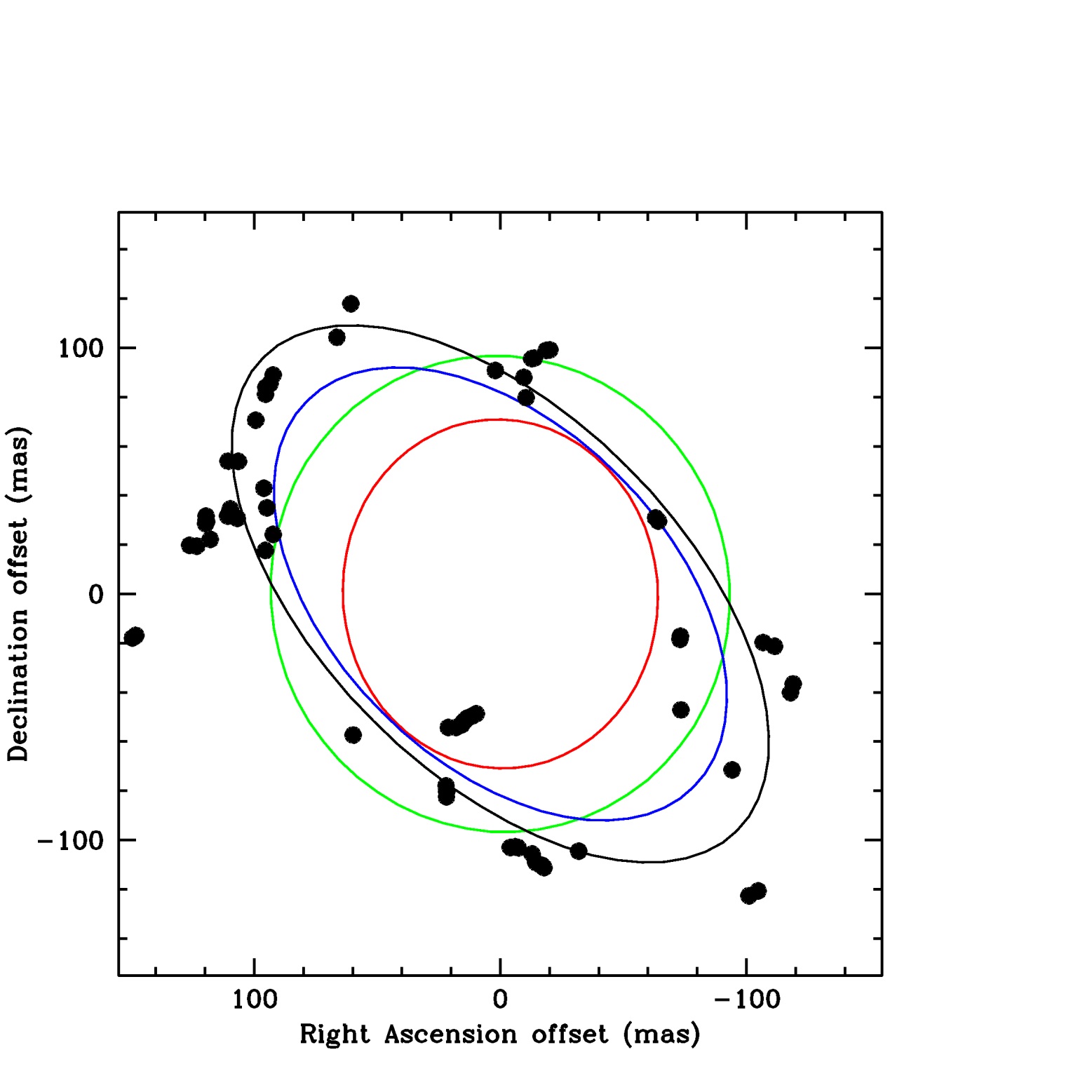 H2O masers
2012.54 VLBA
V = (24 ± 3) km/s
V = (57 ± 3) km/s
V = (30 ± 3) km/s
Surcis, G. et al. 2014, A&A, 565, L8
14th EVN Symposium – Granada 8-11 October 2018			                          Gabriele Surcis -  8th October 2018
Water masers: W75N a long story
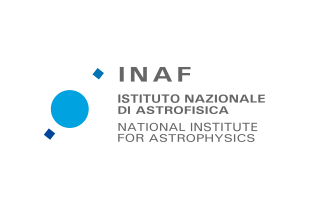 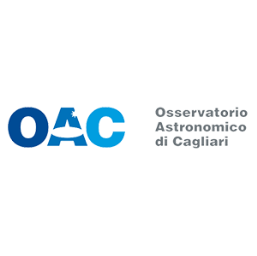 Surcis, G.et al. 2014, A&A, 565, L8
Surcis, G.et al. 2011, A&A, 527, 48
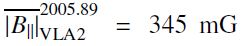 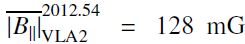 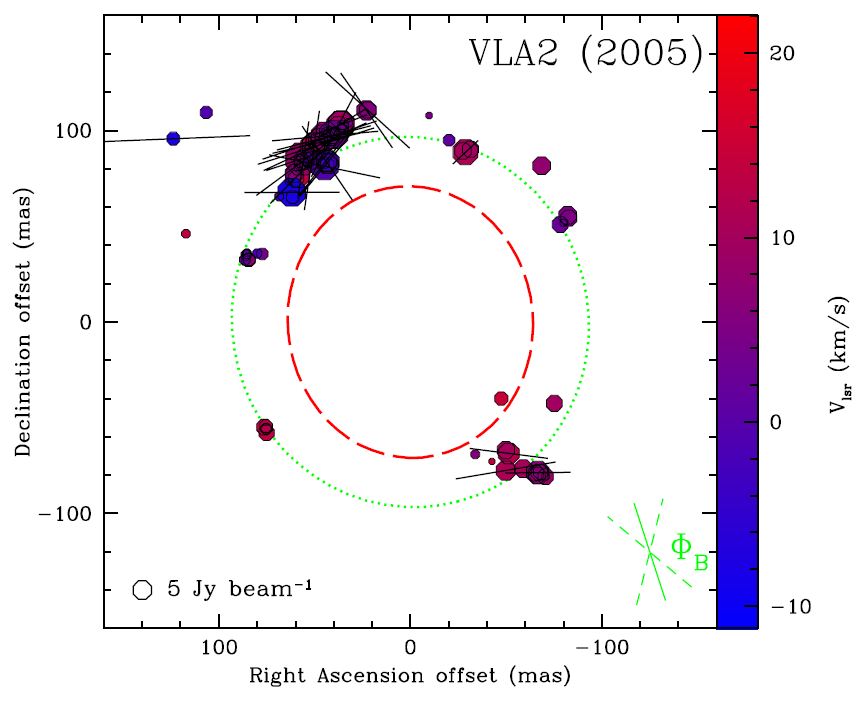 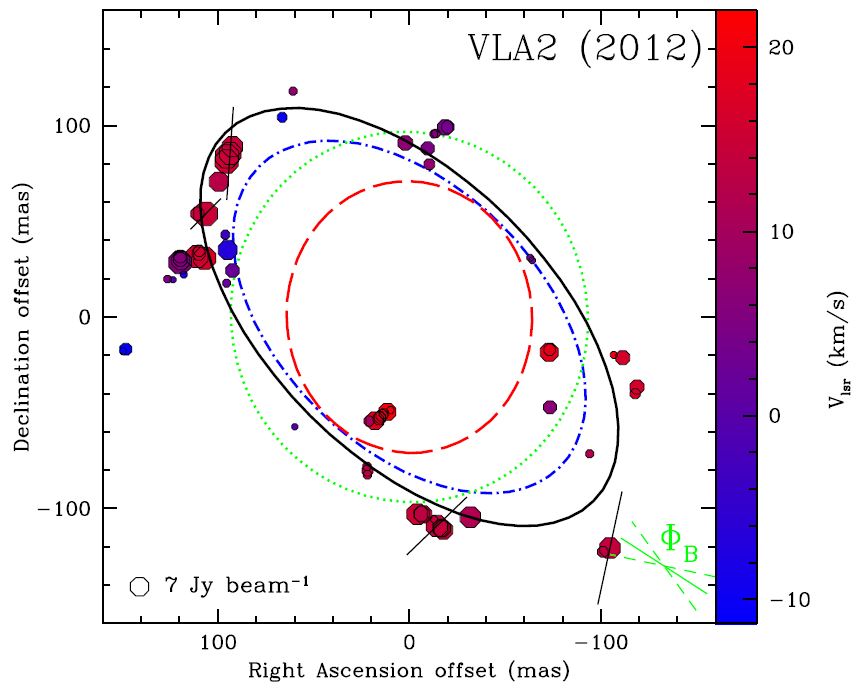 14th EVN Symposium – Granada 8-11 October 2018			                          Gabriele Surcis -  8th October 2018
Water masers: W75N monitoring
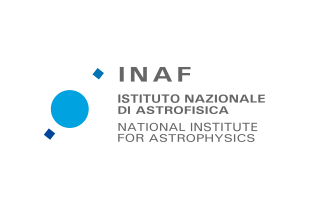 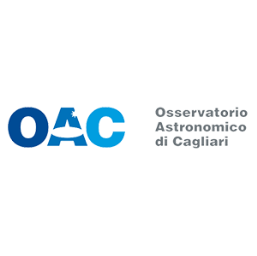 Surcis, G.et al. 2014, A&A, 565, L8
Surcis, G.et al. 2011, A&A, 527, 48
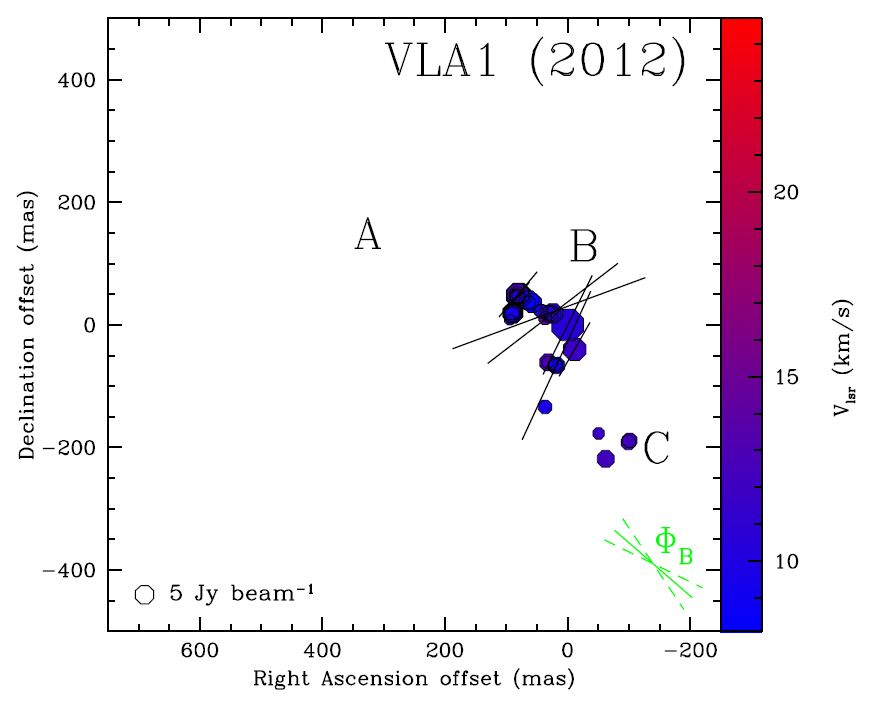 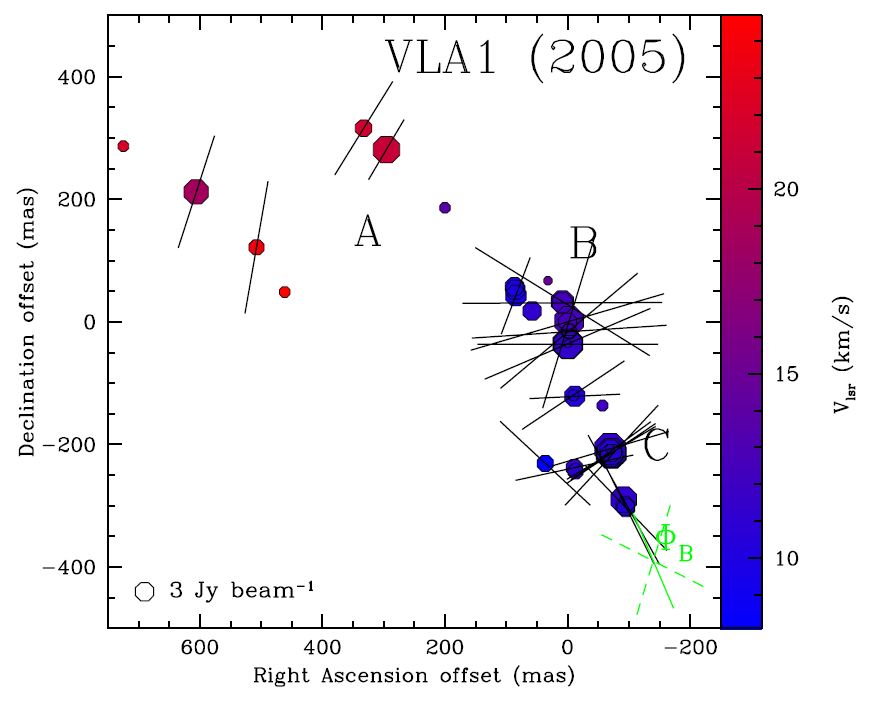 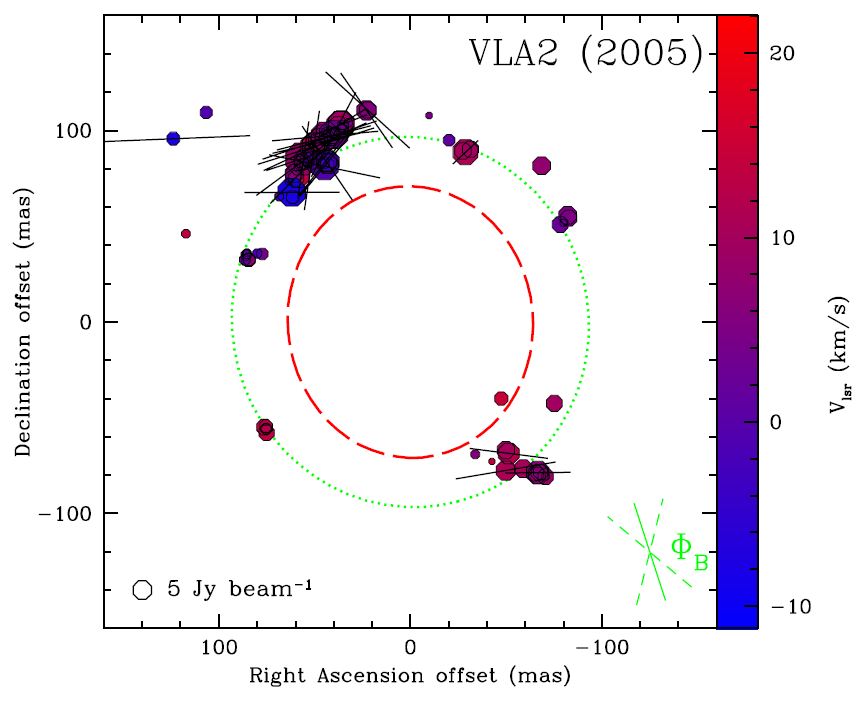 14th EVN Symposium – Granada 8-11 October 2018			                          Gabriele Surcis -  8th October 2018
Water masers: W75N monitoring
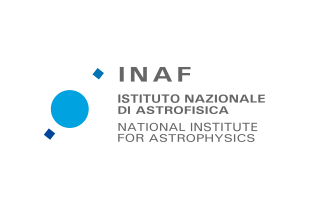 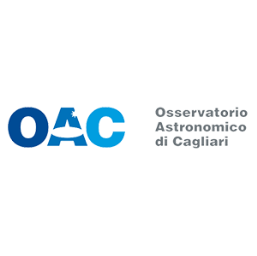 European VLBI Network (EVN)
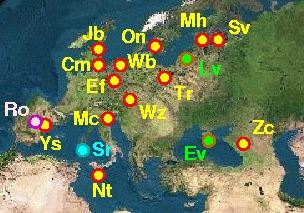 Monitoring Project (total = 48 hours)
4 epochs separated by 2 years 
@K-band in full polarization mode
Epoch 1: 17th June 2014		analysed
Epoch 2: 12th June 2016		analysed
Epoch 3: 10th June 2018		observed
Epoch 4: ?? June 2020		scheduled
14th EVN Symposium – Granada 8-11 October 2018			                          Gabriele Surcis -  8th October 2018
Water masers: W75N monitoring
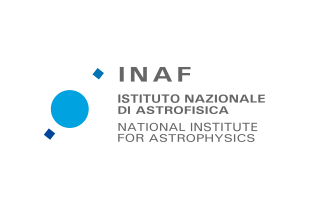 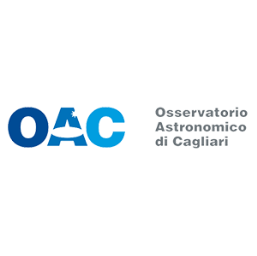 2016.45
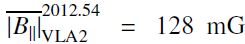 676 mG
VLA 1
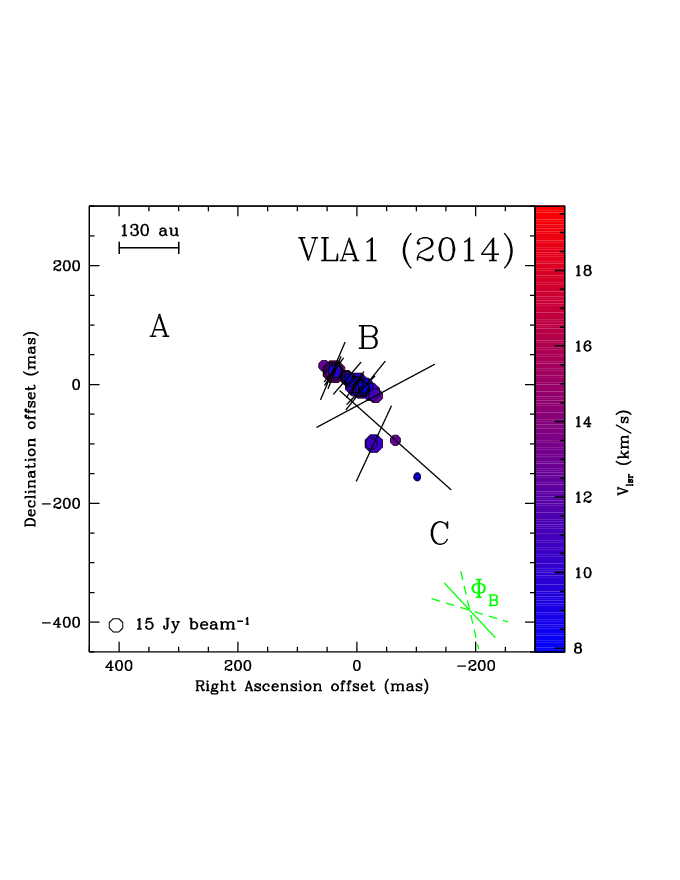 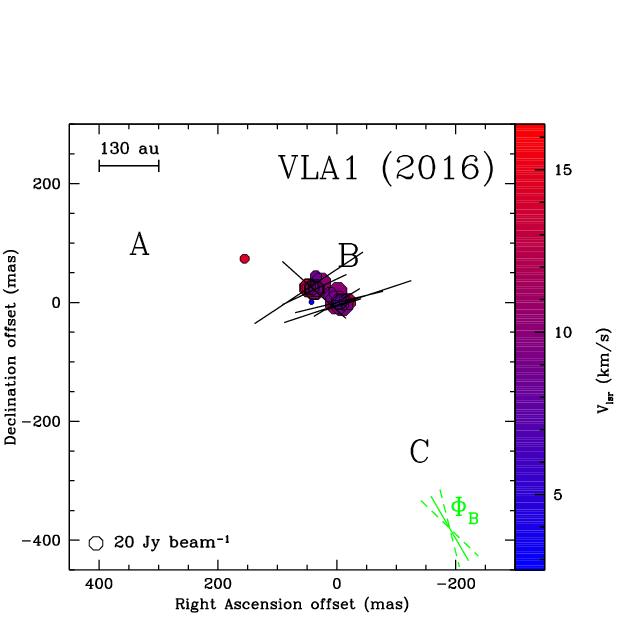 Surcis, G. et al. 2020 (?)
14th EVN Symposium – Granada 8-11 October 2018			                          Gabriele Surcis -  8th October 2018
Water masers: W75N monitoring
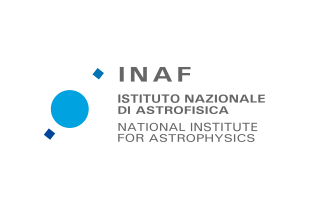 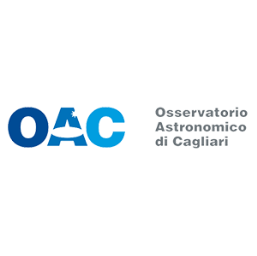 2016.45
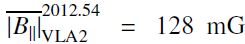 1962 mG
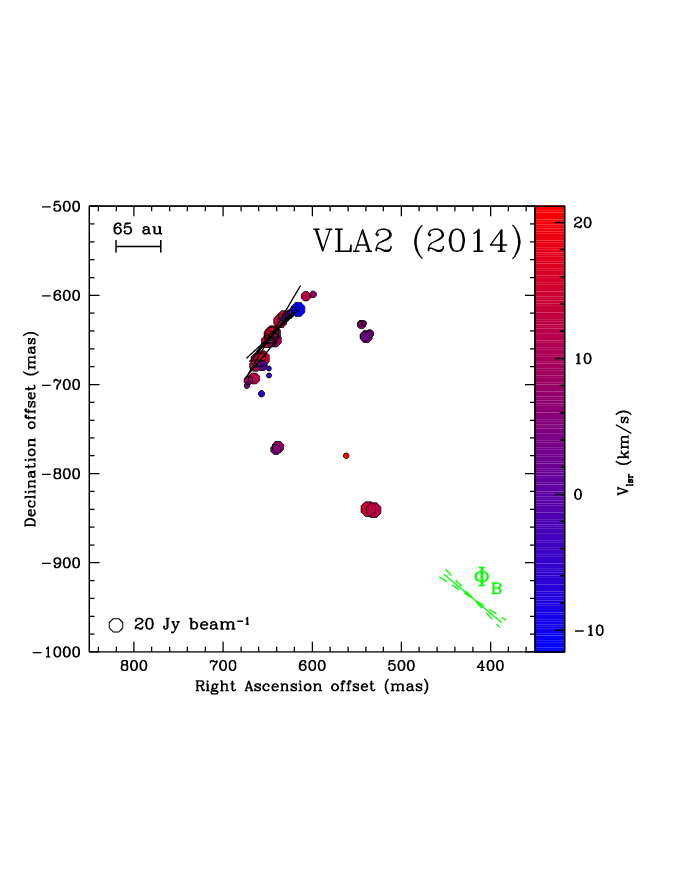 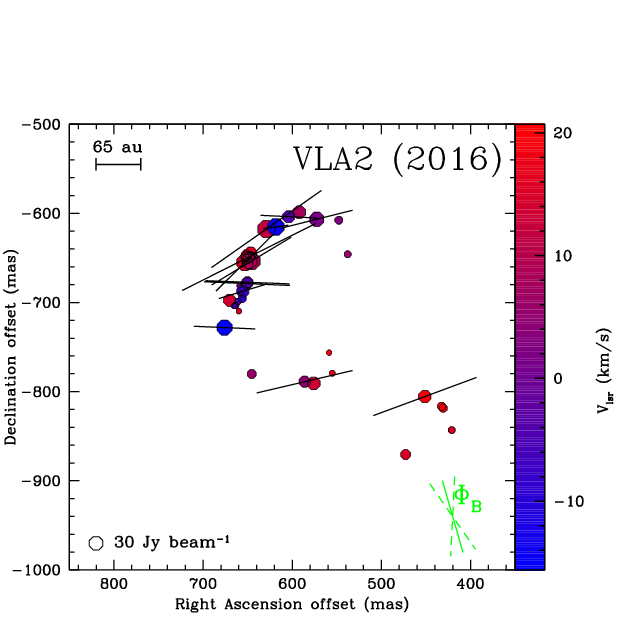 Surcis, G. et al. 2020 (?)
14th EVN Symposium – Granada 8-11 October 2018			                          Gabriele Surcis -  8th October 2018
Water masers: W75N monitoring
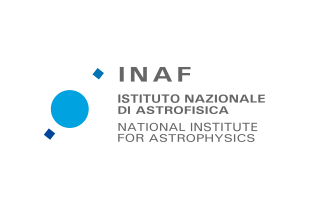 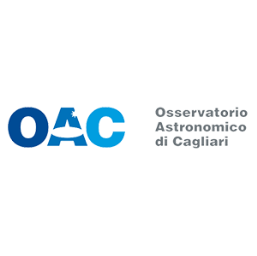 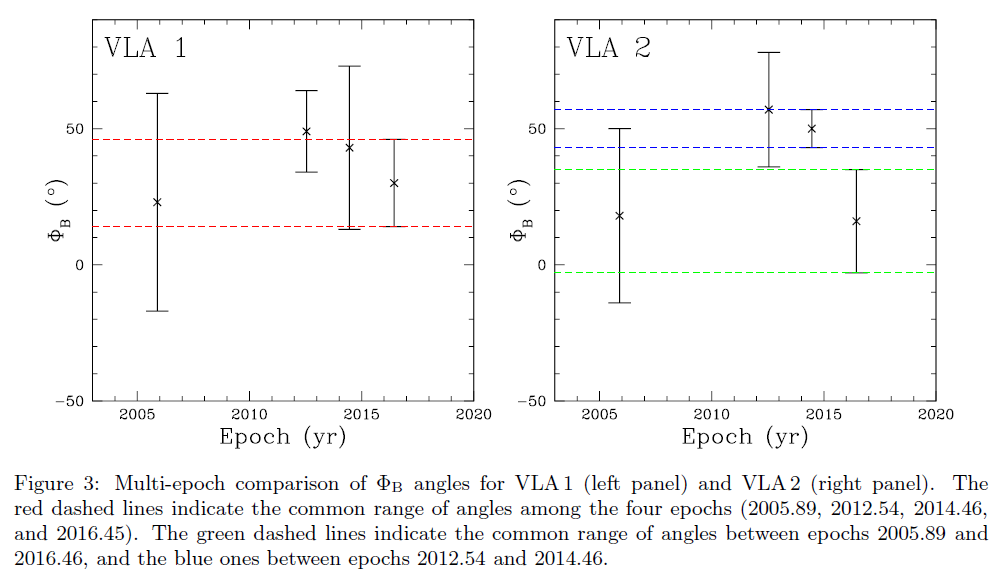 Surcis, G. et al. 2020 (?)
14th EVN Symposium – Granada 8-11 October 2018			                          Gabriele Surcis -  8th October 2018
Conclusions
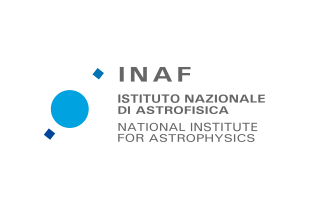 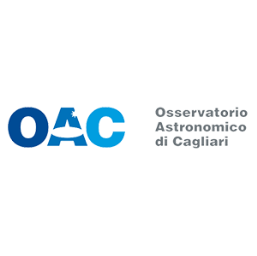 From CH3OH masers we found that the probability that magnetic fields are aligned with the large-scale outflows in massive YSO may be significant;
The magnetic field around W75N(B)-VLA2 has changed its orientation according to the direction of the major-axis of the maser distribution and it is aligned with the magnetic field in W75N(B)-VLA1.
Follow ups
To reduce and analyse the remaining sources of the flux-limited sample (5 massive YSOs)
Finish the observations and analysis of the monitoring project of the H2O masers in W75N(B) (2 epochs left) with the EVN in full polarization mode.
14th EVN Symposium – Granada 8-11 October 2018			                          Gabriele Surcis -  8th October 2018
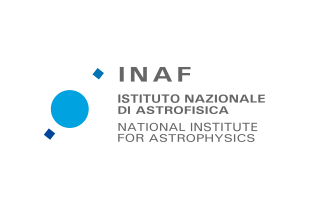 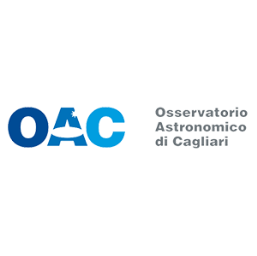 THANK  YOU
14th EVN Symposium – Granada 8-11 October 2018			                          Gabriele Surcis -  8th October 2018
Extra Slide 1
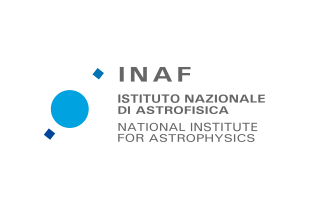 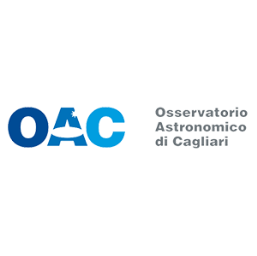 Mass of the core
Magnetic flux
Magnetic field 
Prevent collapse
Column density
Magnetic field
Gravity overwhelms
the magnetic field
Gravitational constant
14th EVN Symposium – Granada 8-11 October 2018			                          Gabriele Surcis -  8th October 2018
Extra Slide 2
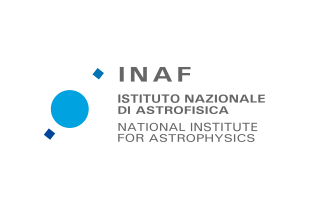 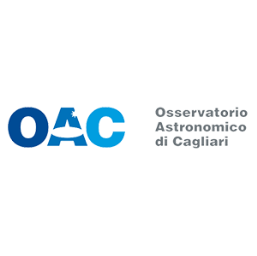 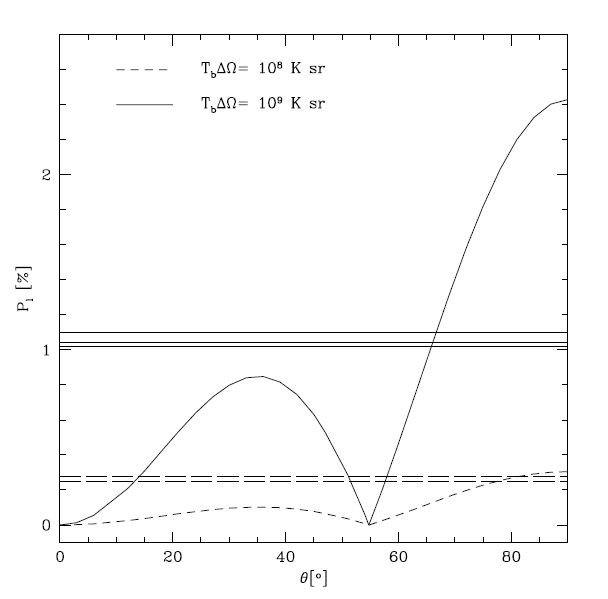 B
θ
φB
lin. pol. 
vector
Goldreich, P et al. 1973, ApJ, 179, 111
φB = 0°
φB = 90°
14th EVN Symposium – Granada 8-11 October 2018			                          Gabriele Surcis -  8th October 2018
Extra Slide 3
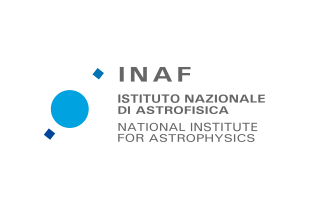 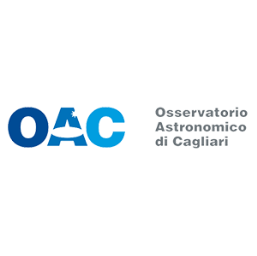 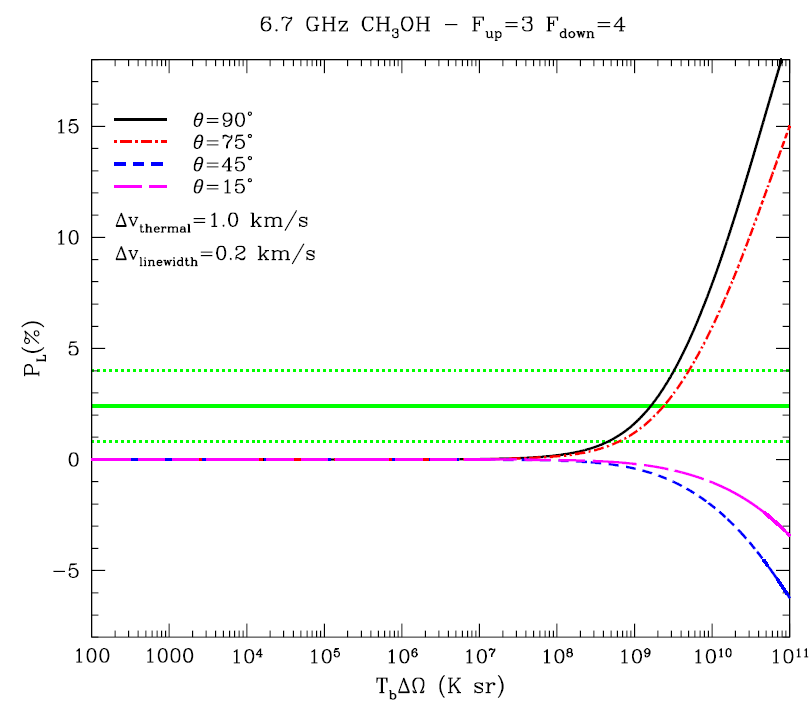 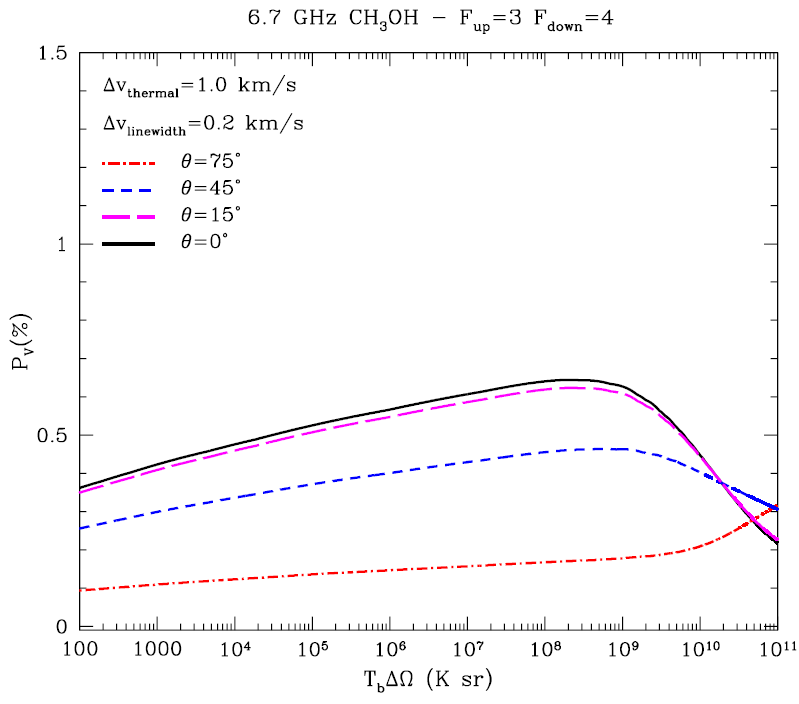 14th EVN Symposium – Granada 8-11 October 2018			                          Gabriele Surcis -  8th October 2018
Extra Slide 4
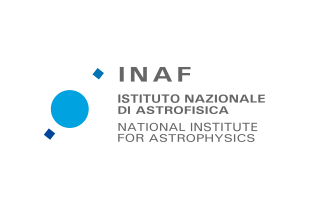 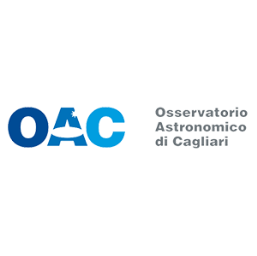 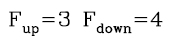 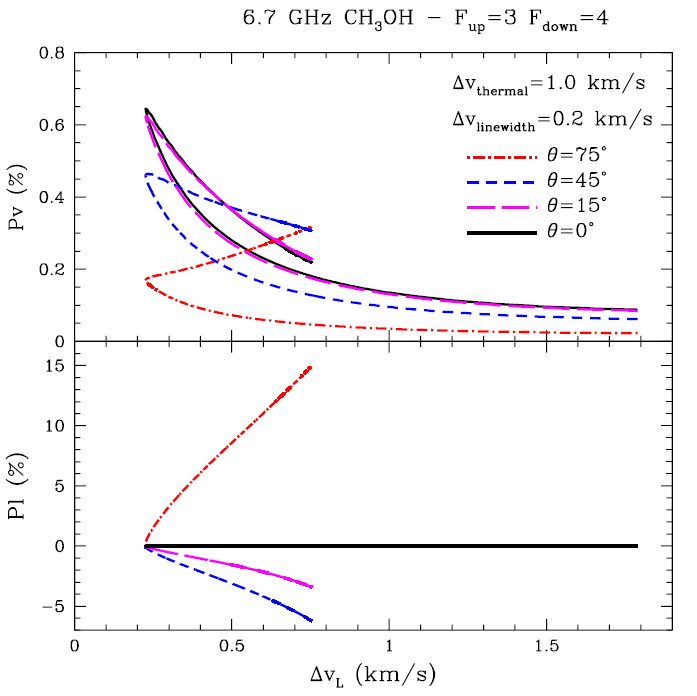 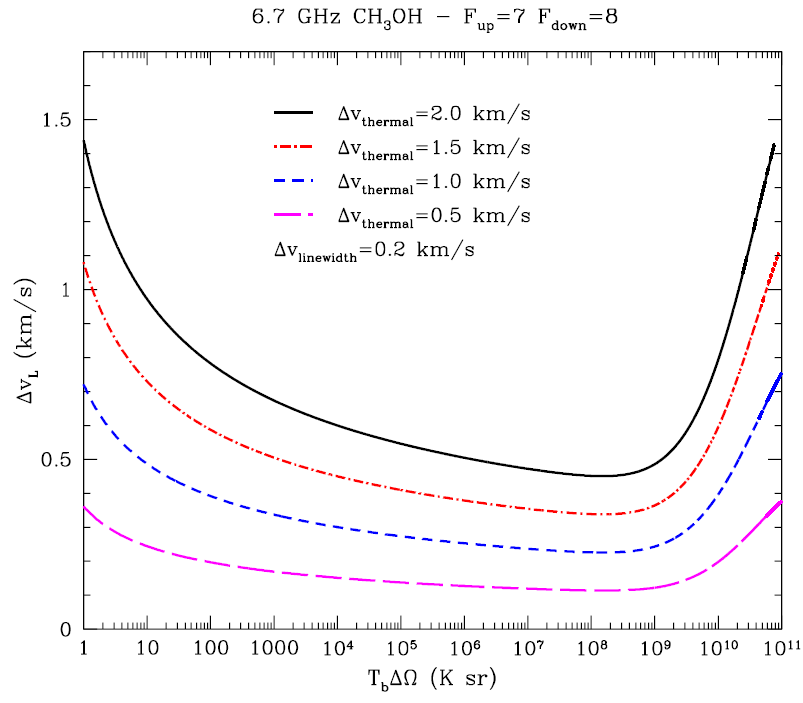 14th EVN Symposium – Granada 8-11 October 2018			                          Gabriele Surcis -  8th October 2018
Extra Slide 5
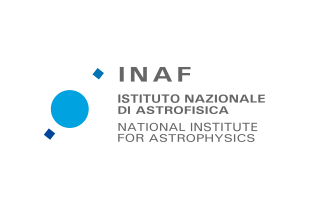 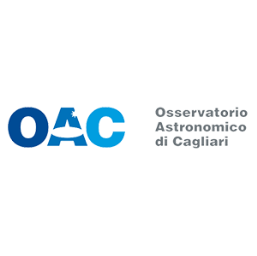 Non – Zeeman effects
RULED
OUT!
instrumental effects
	
	propagation of strong linear polarization when B changes direction along maser 	propagation path


	rotation of the axis of simmetry for the molecular quantum states


	anisotropic resonant scattering
(Vlemmings et al. 2011)
measurements confirmed by using different instruments (single-dish & VLBI)
(Vlemmings et al. 2011)
Small 
Contribution!
for a smooth change of ~1 rad           mV = (ml)2/4      
for ml< 0.04 ≡ 4%          mV < 4· 10-4 ≡ 0.04%
Only for 
The most saturated!
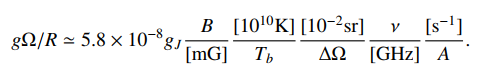 following  Houde (2014)  we estimate that  Pl  produces  PV  when B > 100 mG
Unlikely!
14th EVN Symposium – Granada 8-11 October 2018			                          Gabriele Surcis -  8th October 2018
Extra Slide 6
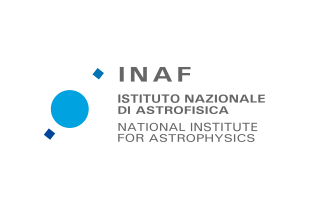 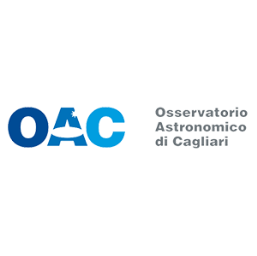 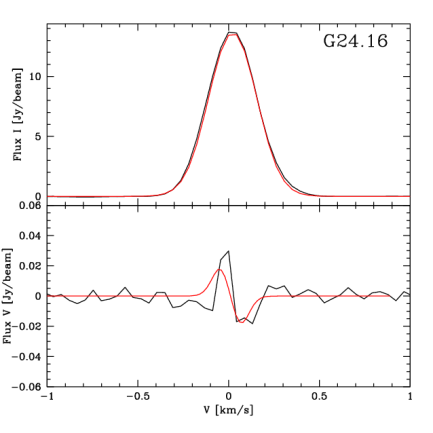 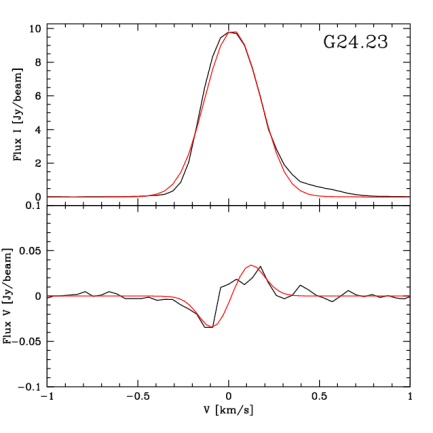 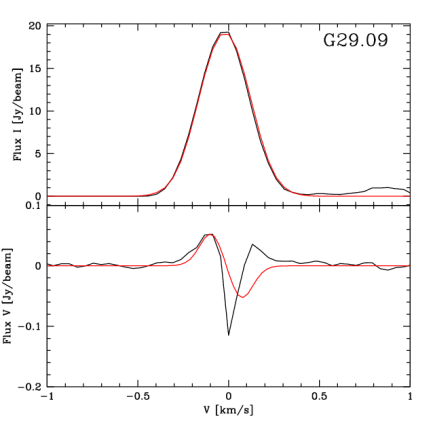 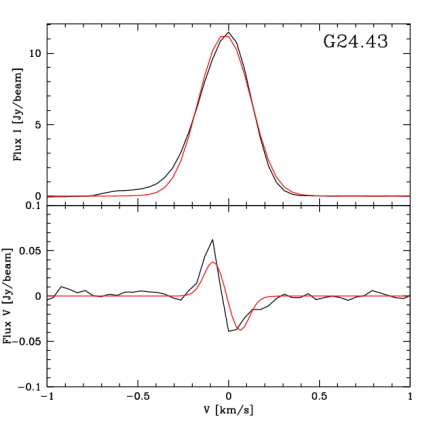 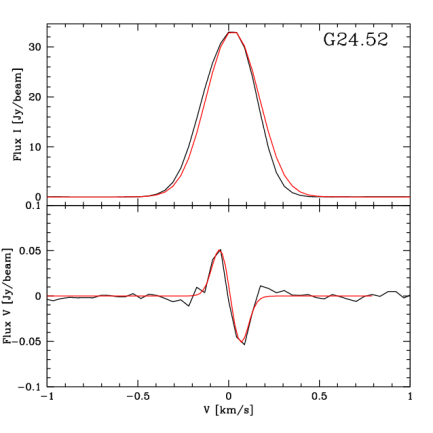 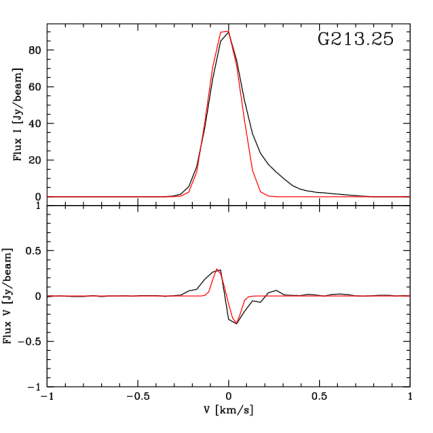 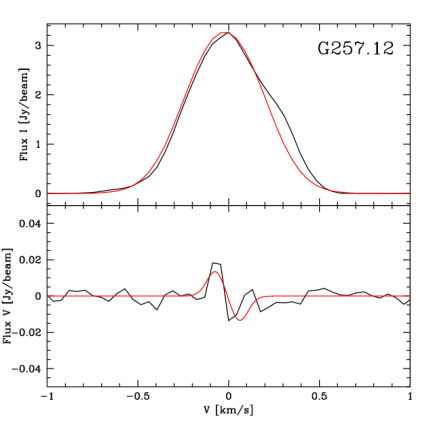 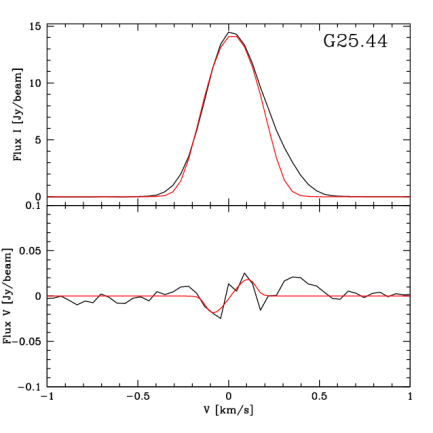 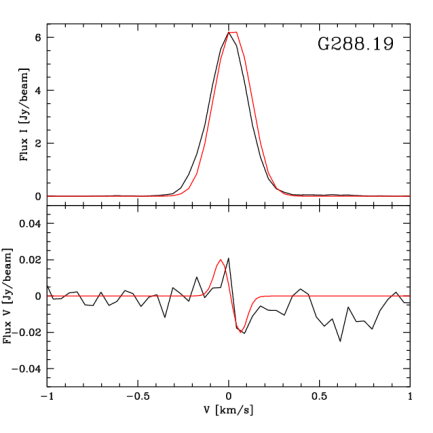 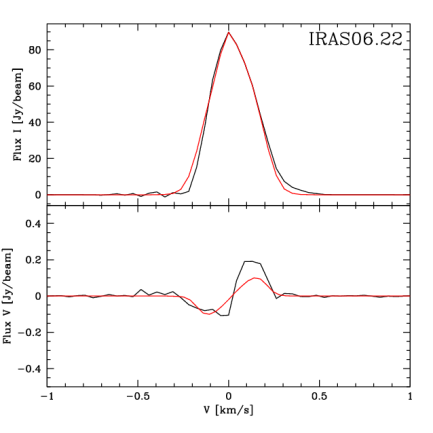 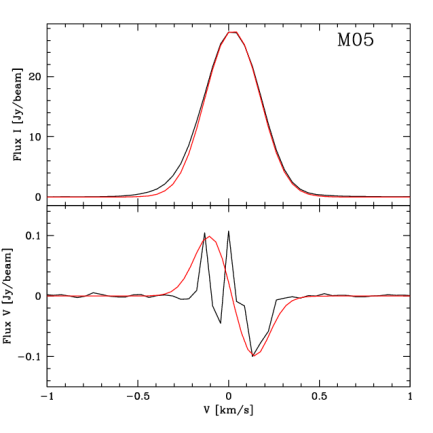 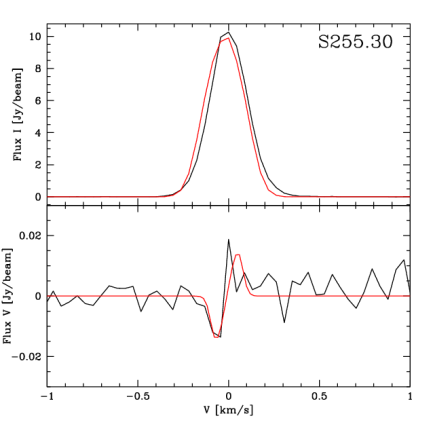 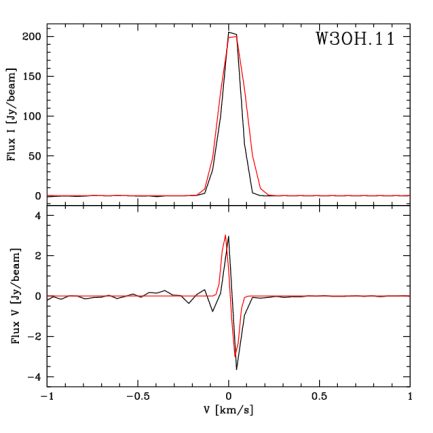 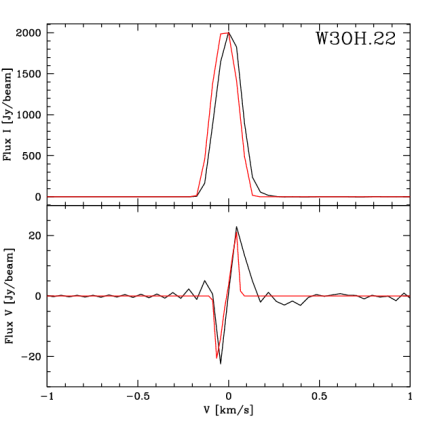 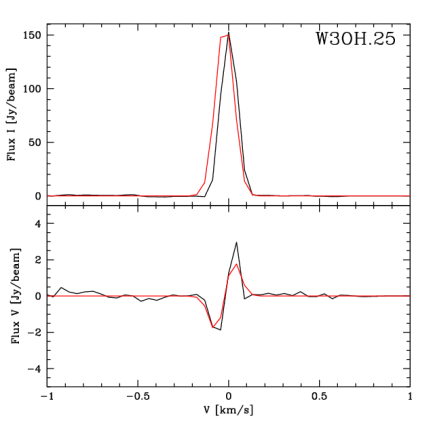 14th EVN Symposium – Granada 8-11 October 2018			                          Gabriele Surcis -  8th October 2018
Extra Slide 7
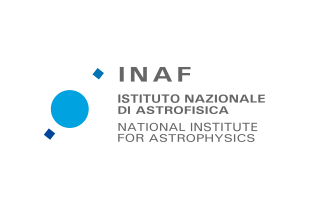 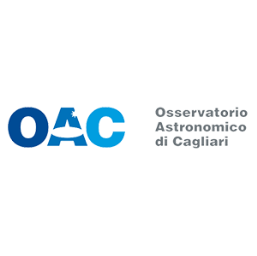 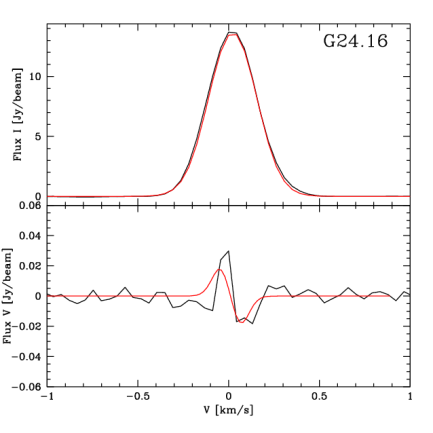 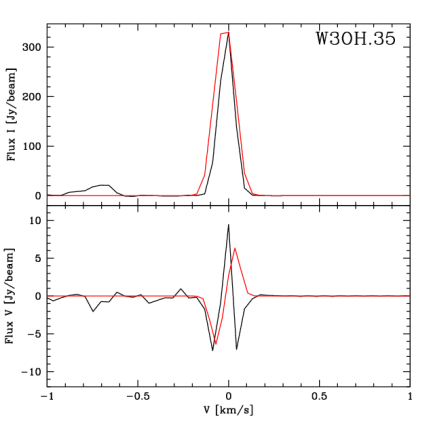 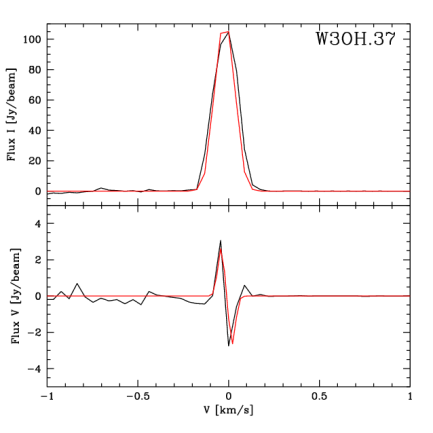 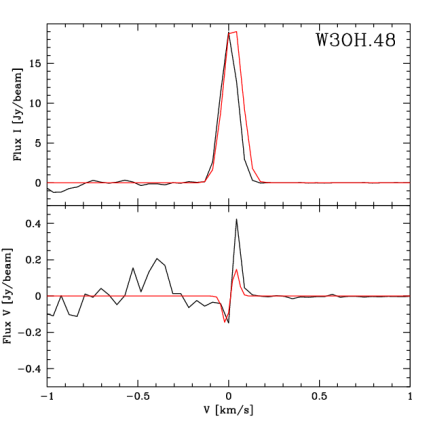 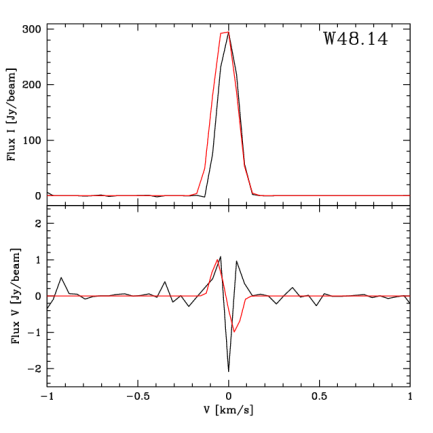 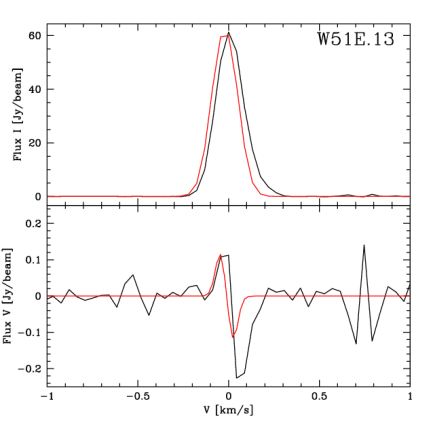 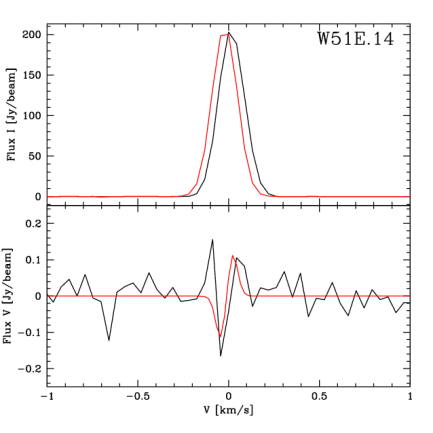 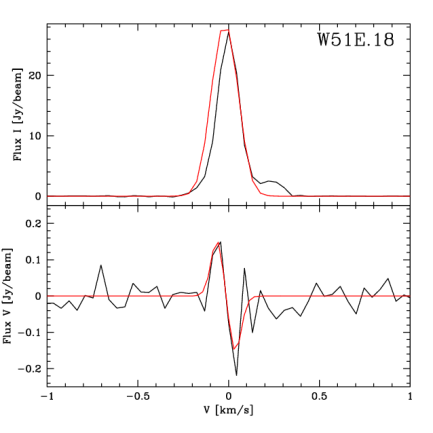 14th EVN Symposium – Granada 8-11 October 2018			                          Gabriele Surcis -  8th October 2018
Extra Slide 8
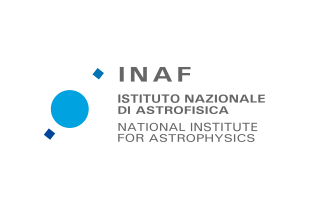 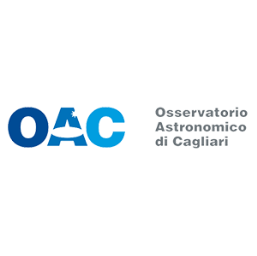 Epoch 2016.45
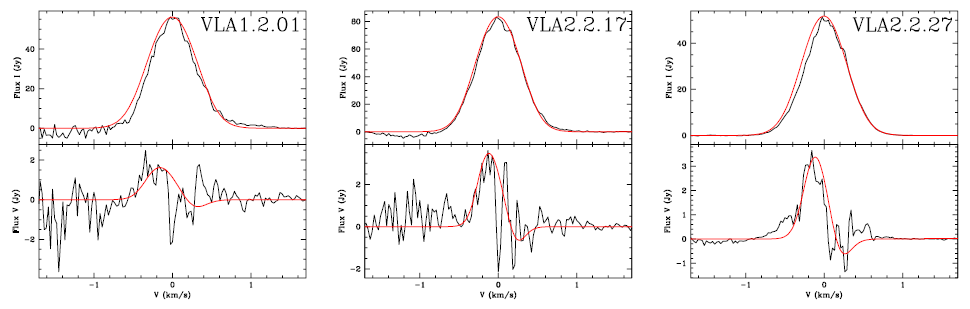 Surcis, G. et al. 2020 (?)
14th EVN Symposium – Granada 8-11 October 2018			                          Gabriele Surcis -  8th October 2018
Extra Slide 9
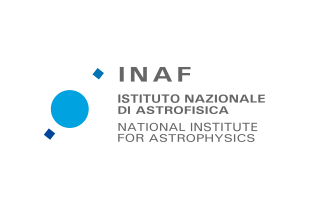 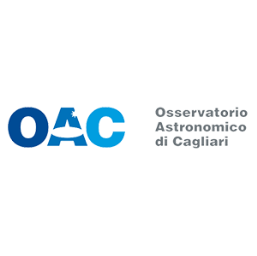 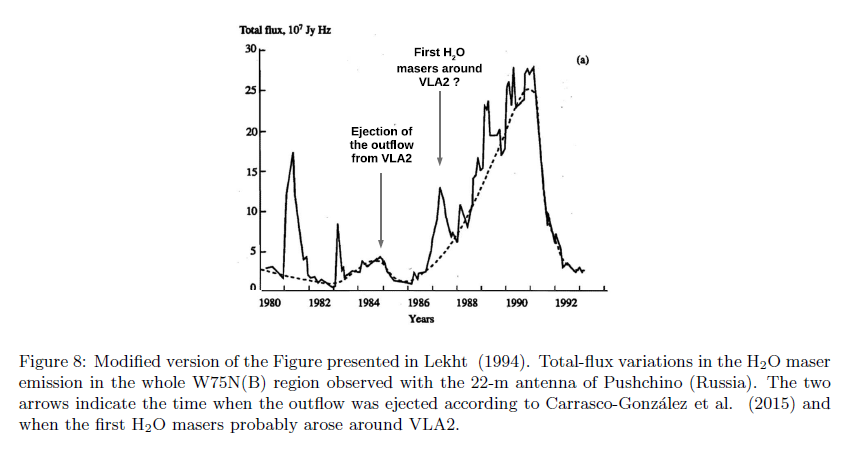 14th EVN Symposium – Granada 8-11 October 2018			                          Gabriele Surcis -  8th October 2018
Extra Slide 10
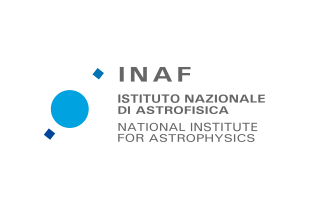 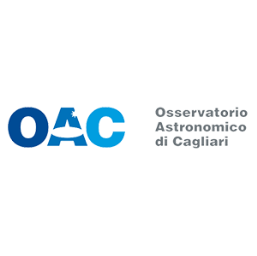 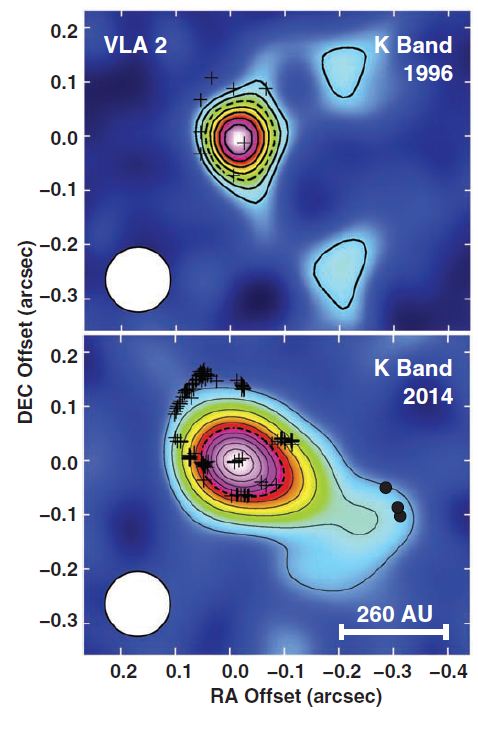 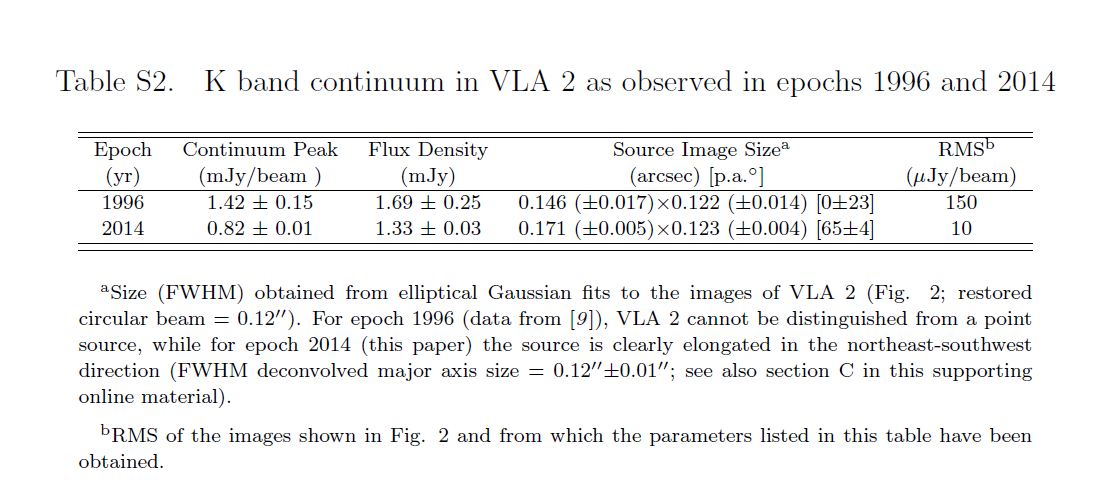 Carrasco-González, C. et al. 2015, SCIENCE, 348, 114
14th EVN Symposium – Granada 8-11 October 2018			                          Gabriele Surcis -  8th October 2018
Extra Slide 11
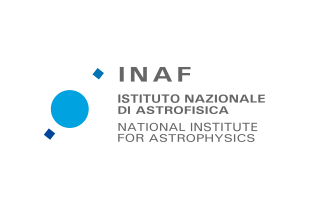 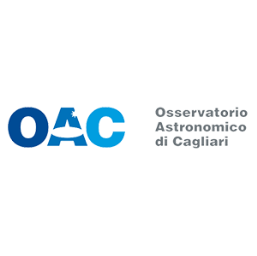 Foreground Faraday Rotation
Ф[°] = 4.22 x 106 D[kpc] ne[cm-3] B||[mG] ν-2[GHz]
W75N
where 	ne≈ 0.012 cm-3   B||≈2x 10-3 mG    D=1.3 kpc
Фwater[°] ≈ 0.3°  			Фmeth[°] ≈ 3.0°
14th EVN Symposium – Granada 8-11 October 2018			                          Gabriele Surcis -  8th October 2018
Extra Slide 12
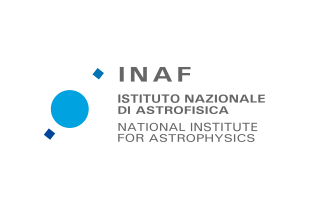 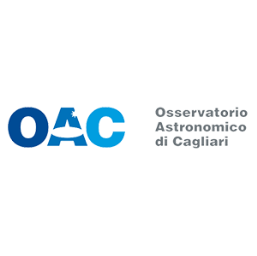 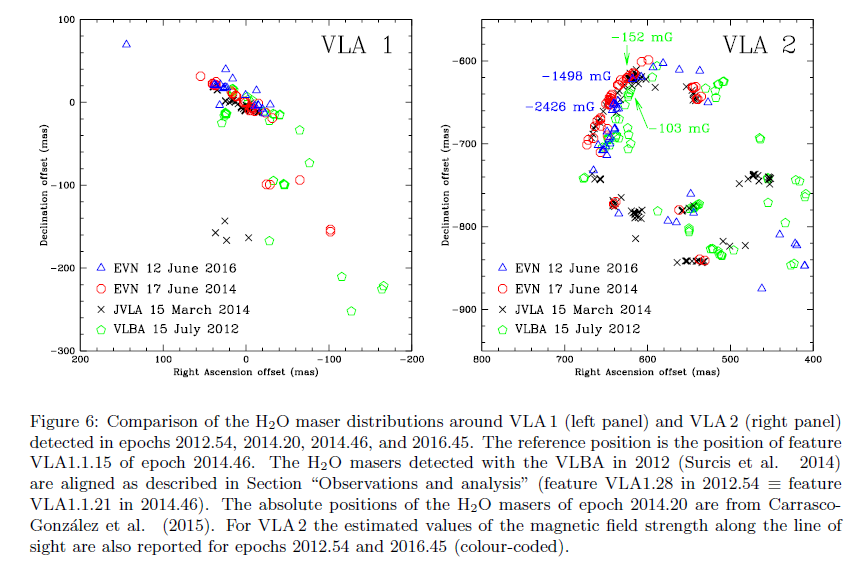 14th EVN Symposium – Granada 8-11 October 2018			                          Gabriele Surcis -  8th October 2018
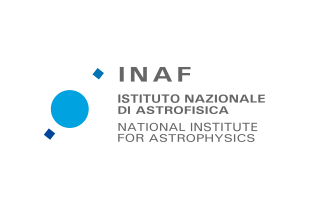 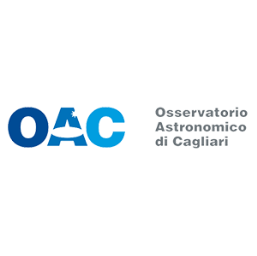 14th EVN Symposium – Granada 8-11 October 2018			                          Gabriele Surcis -  8th October 2018